Слободо-Туринское муниципальное автономное дошкольное образовательное учреждение центр развития ребенка – «Слободо-Туринский детский сад «Солнечный»Образовательный процесс в группе компенсирующей направленности МАДОУ «Солнечный»
Воспитатель: Алипова. А.А.
Наша разновозрастная группа Компенсирующей направленности
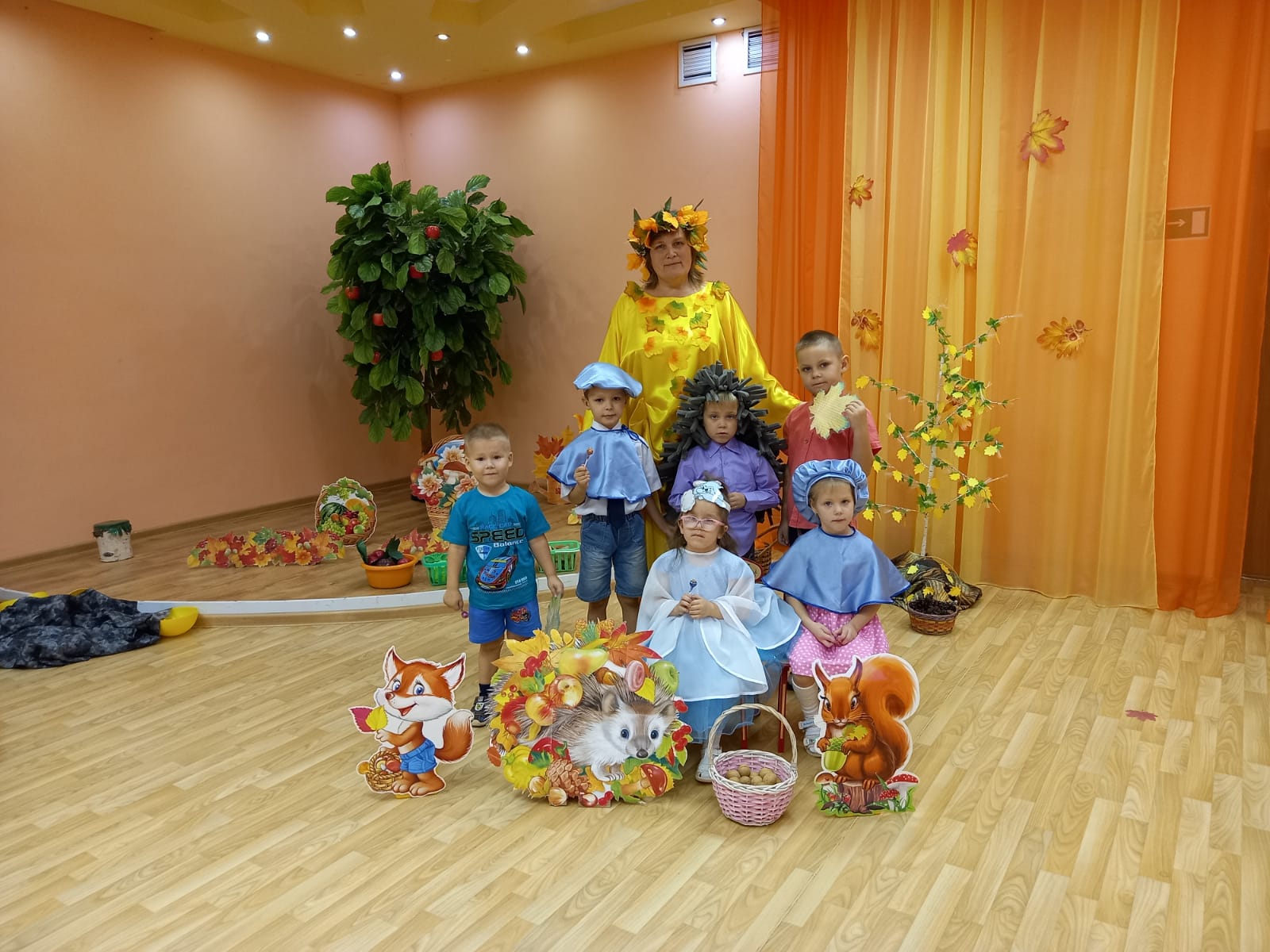 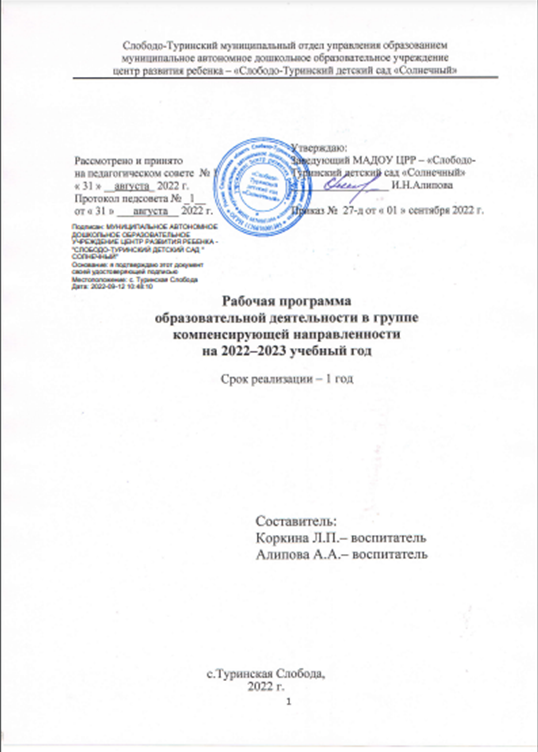 Образовательный процесс в МАДОУ ЦРР – «Слободо-Туринский детский сад «Солнечный» строится на основе примерной основной образовательной программе дошкольного образования «Детский сад  2100»
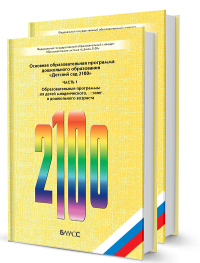 «Средний-младший возраст»
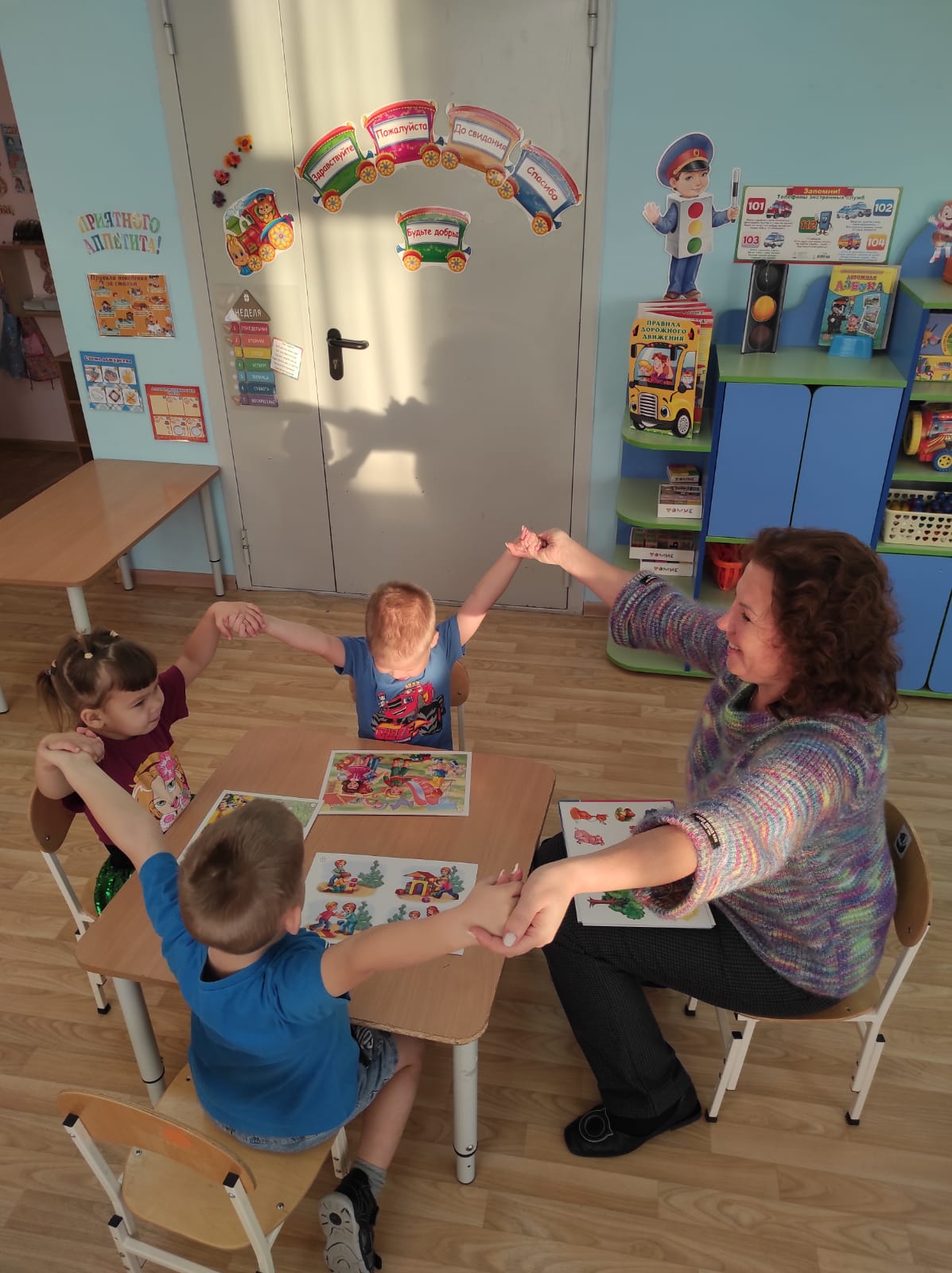 «Старший дошкольный возраст»
Организация педагогического процесса должна быть ориентирована не только на общие задачи воспитания, а главным образом на ребенка, его потребности, интересы, уровень развития.
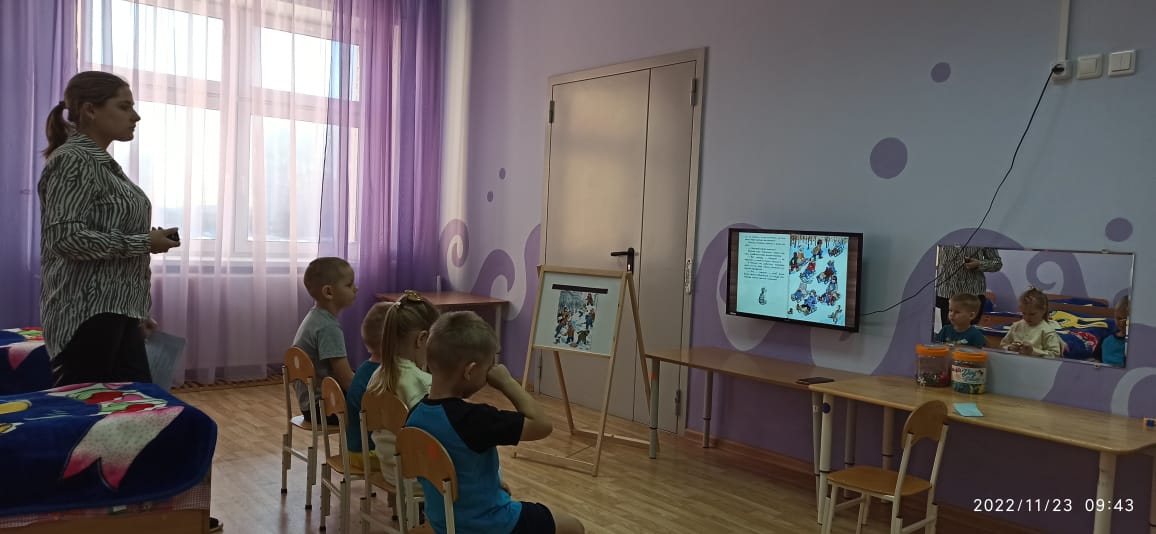 При организации работы в разновозрастной группе я учитываю следующие моменты:
Цель, задачи, содержание
Программные требования 
На фронтальных занятиях   решаем более общие образовательные задачи, а более конкретные (разные) — на занятиях с одной подгруппой детей.
4. Практика показывает, что однотемные занятия в разновозрастной группе наиболее целесообразны и эффективны. Это положение распространяется на все виды НОД. 
5. Материал подготовленный к занятию.
Выполнение заданий в разновозрастной группе осуществляется двумя путями: 1. Под непосредственным руководством педагога; 2. С помощью дидактичных игр и дидактичных материалов (самостоятельная работа детей).
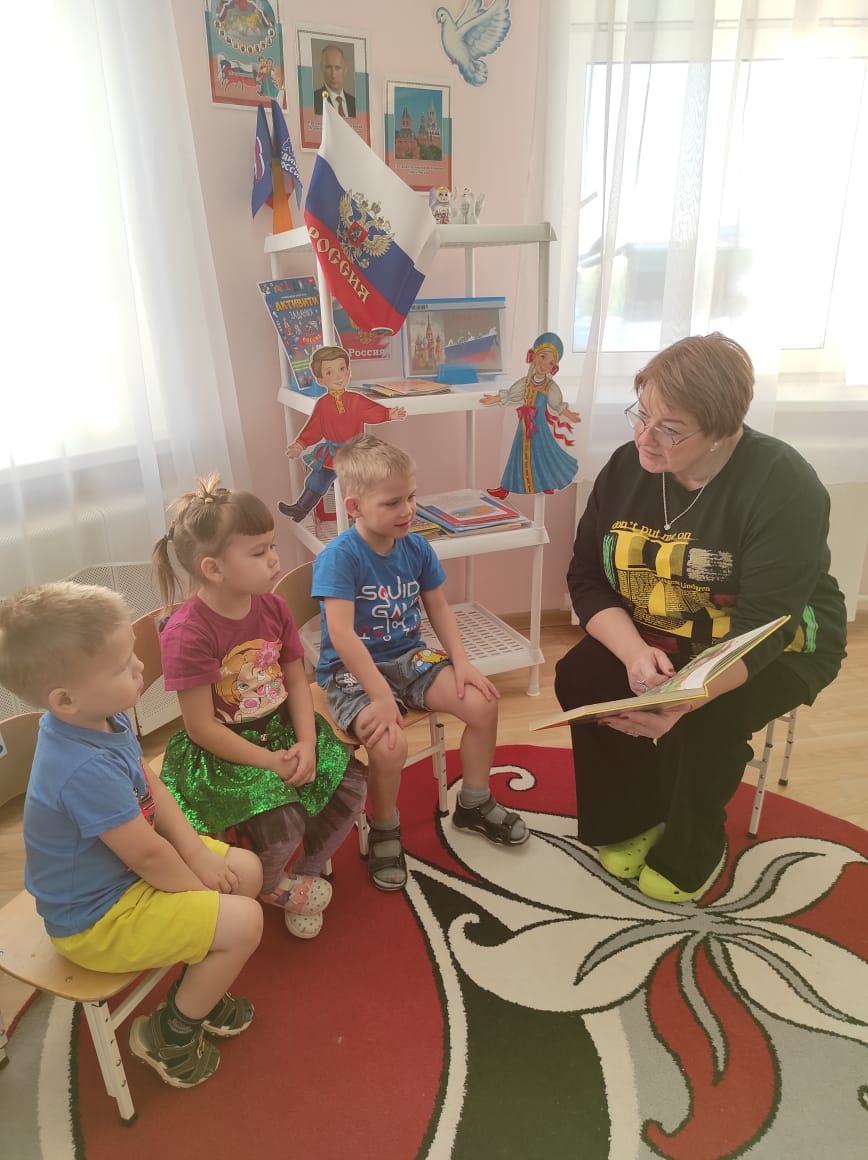 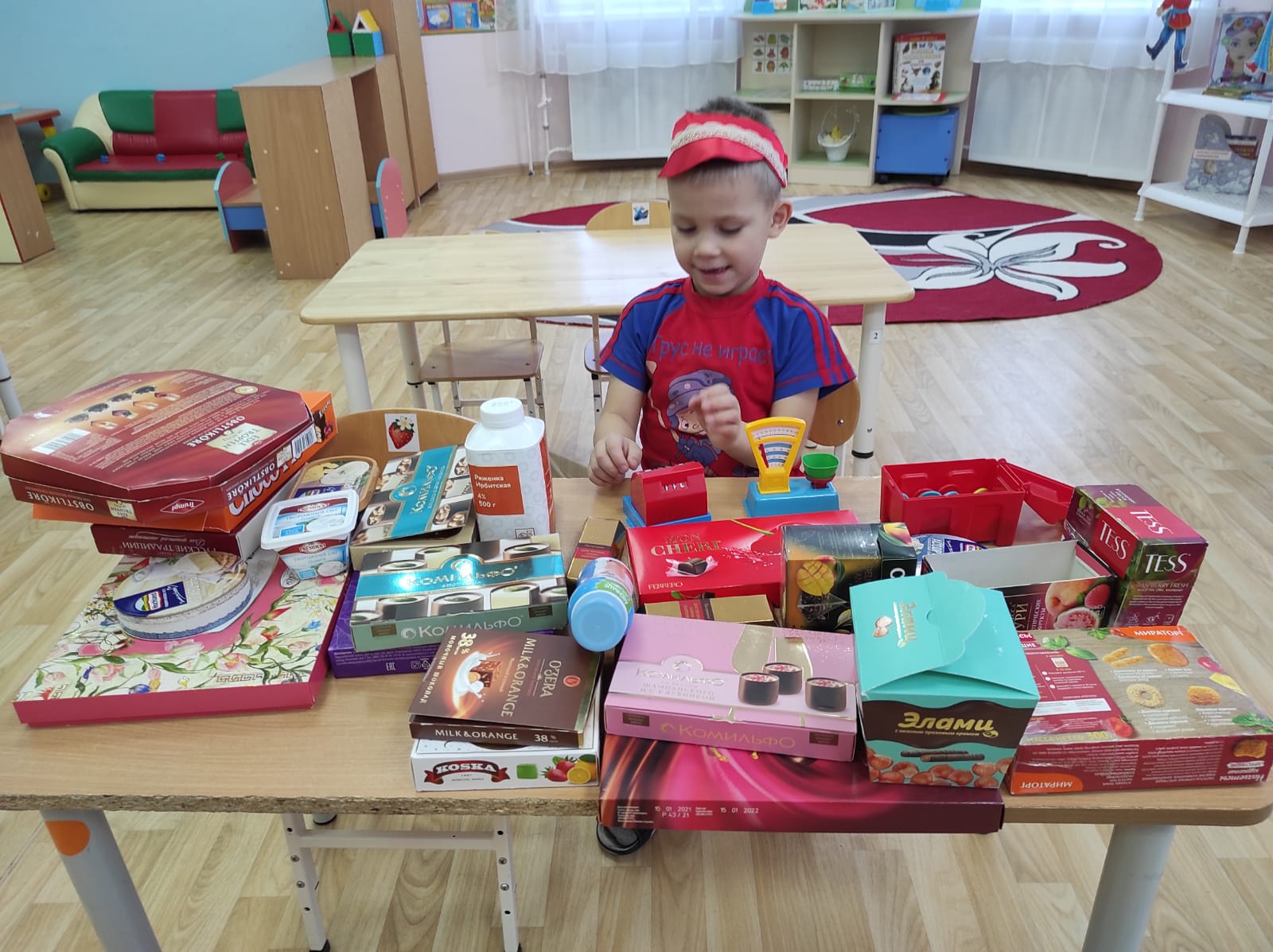 Однотемные занятия дают возможность рационально использовать время, экономя его на объяснении задания и способов выполнения.
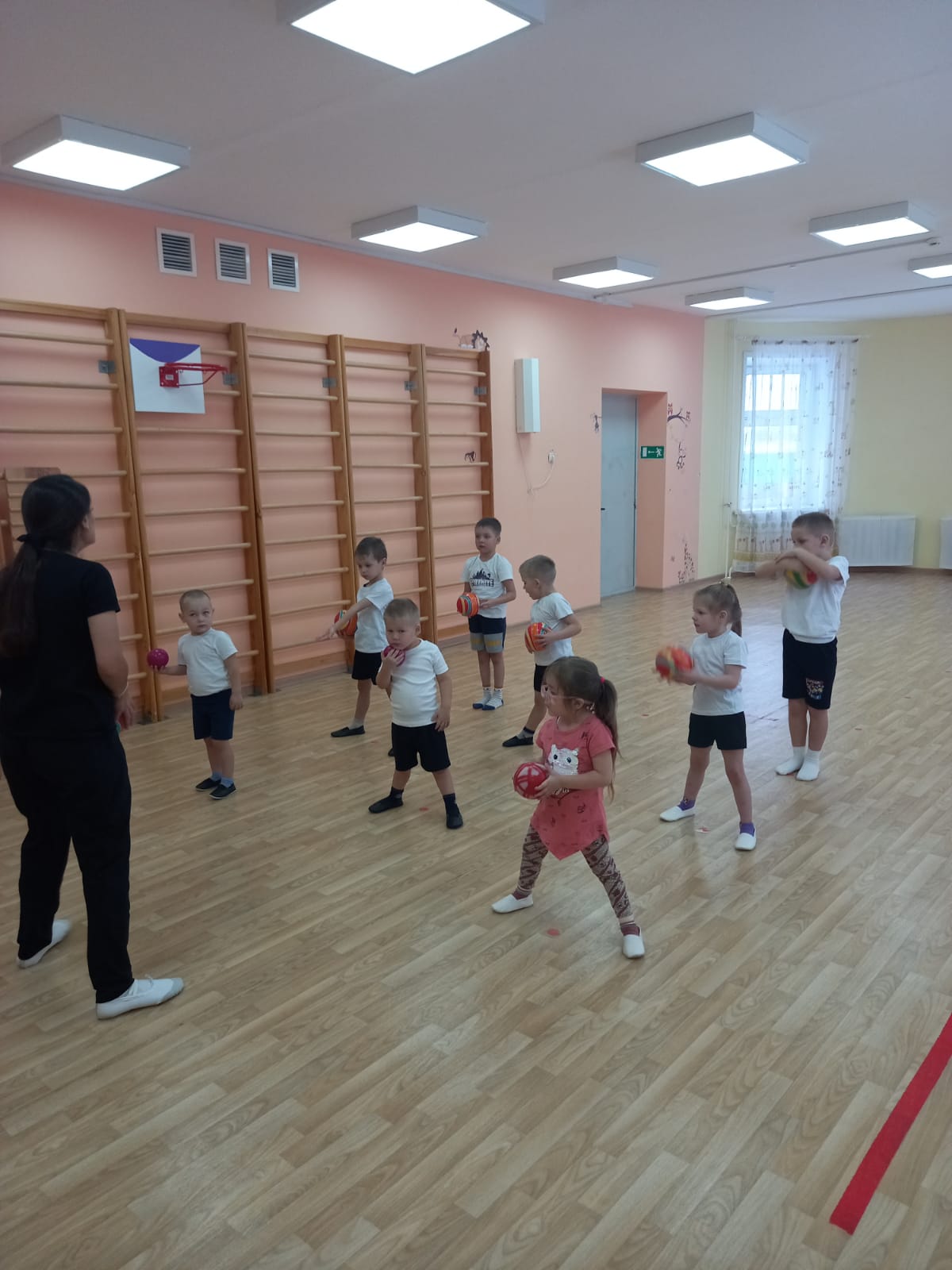 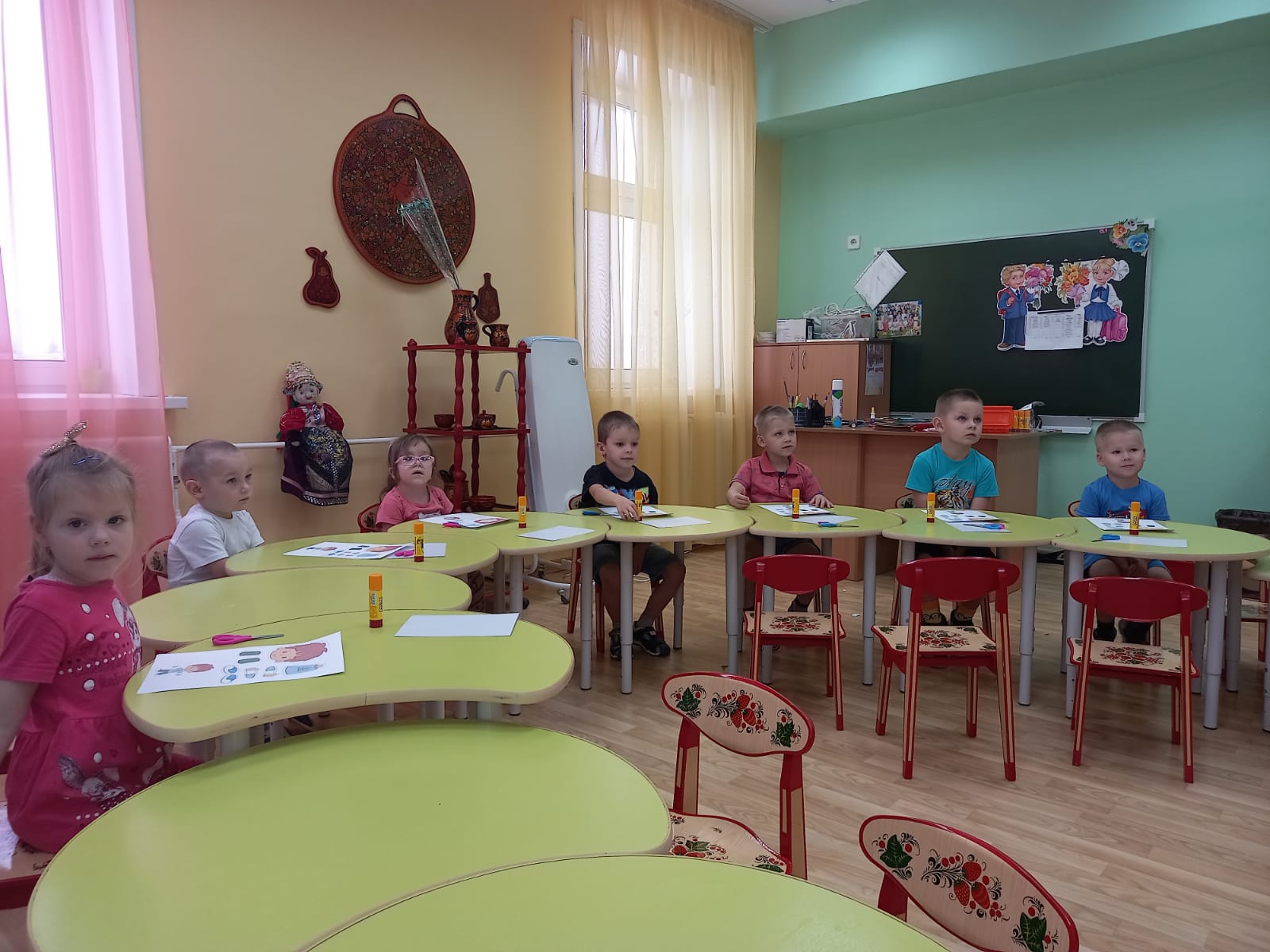 Такая организация НОД помогает мне осуществлять и полноценную индивидуальную работу с детьми.
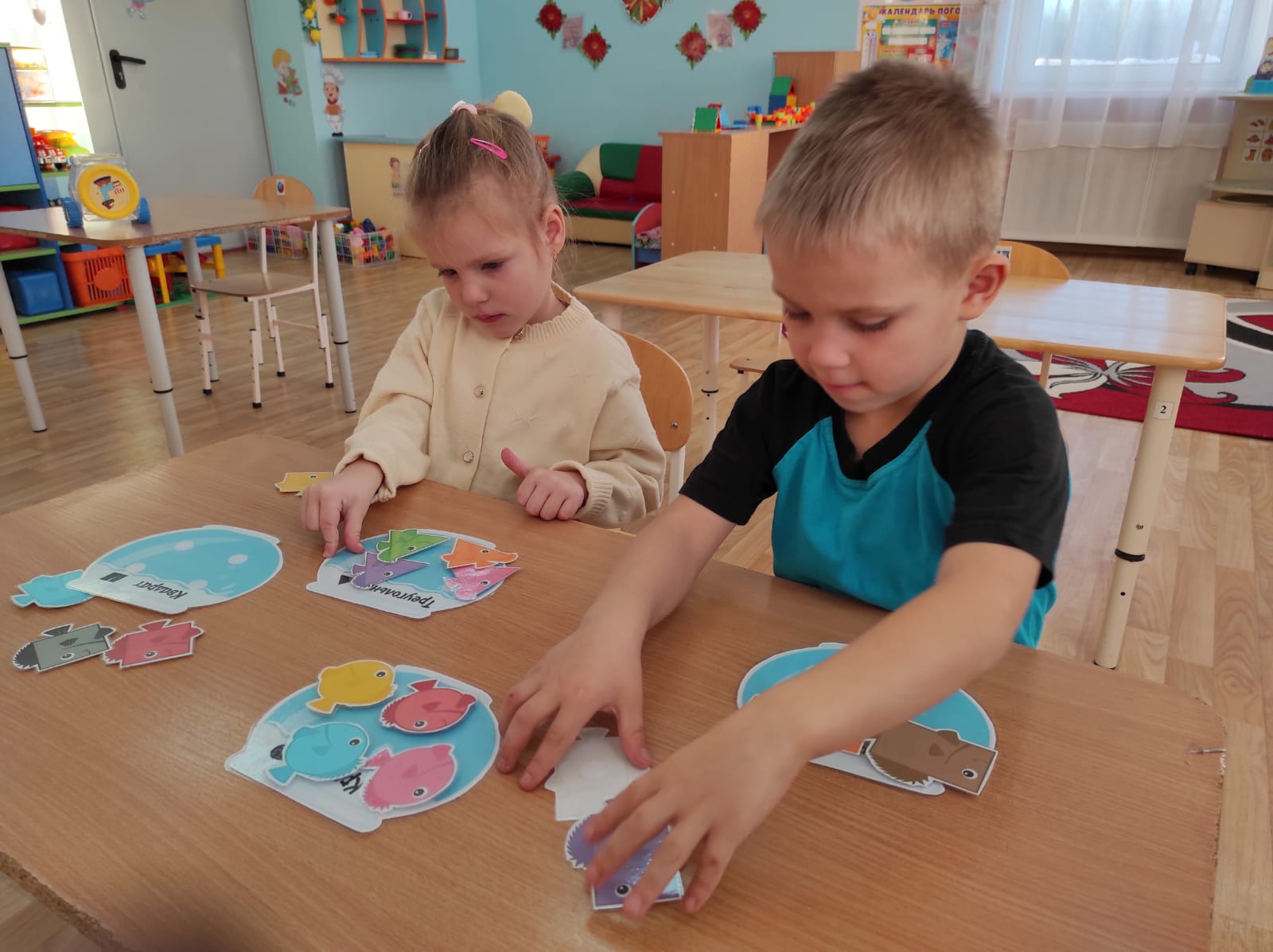 Каждый ребенок имеет право на счастливое проживание периода дошкольного детства, и получения качественного дошкольного образования.
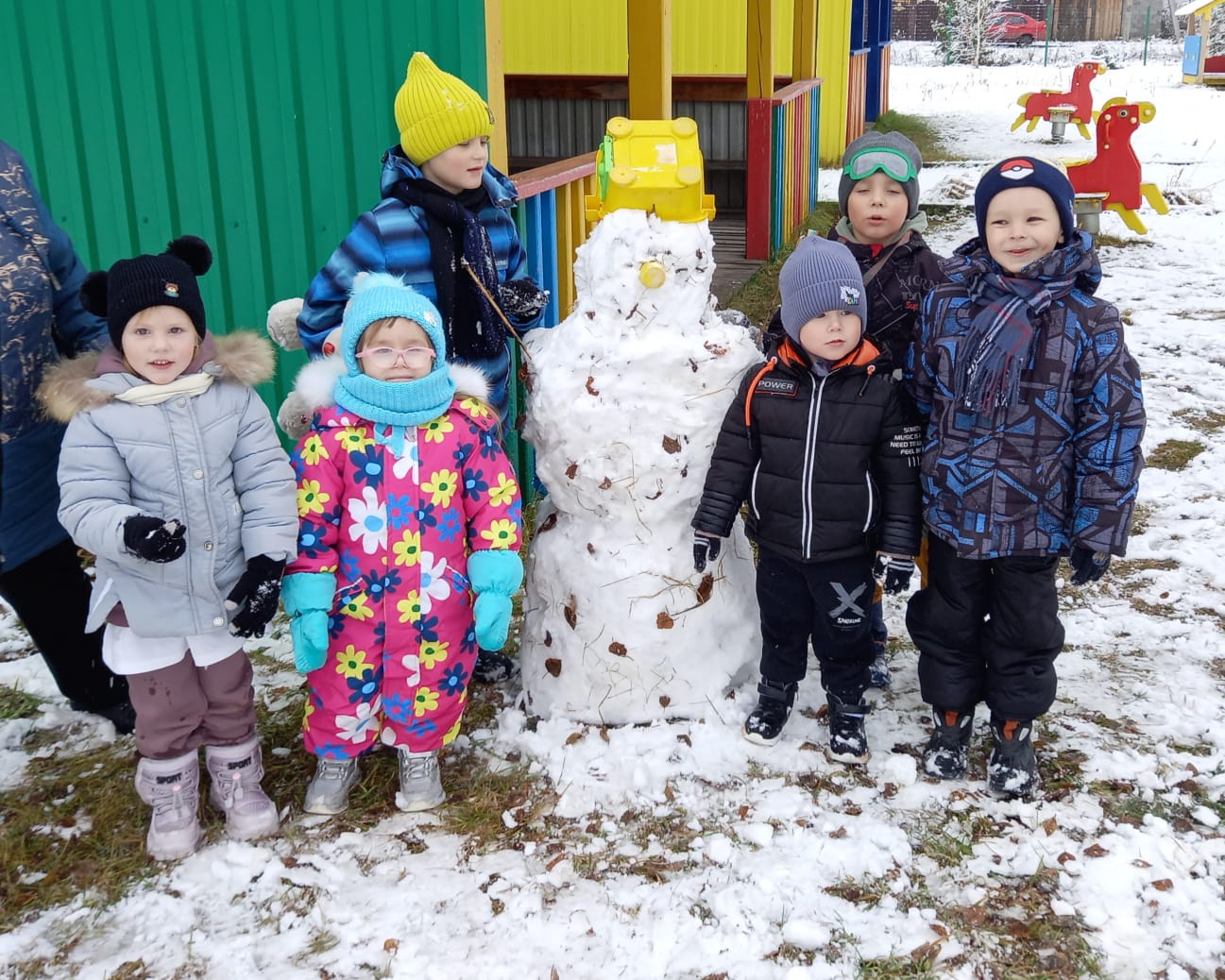 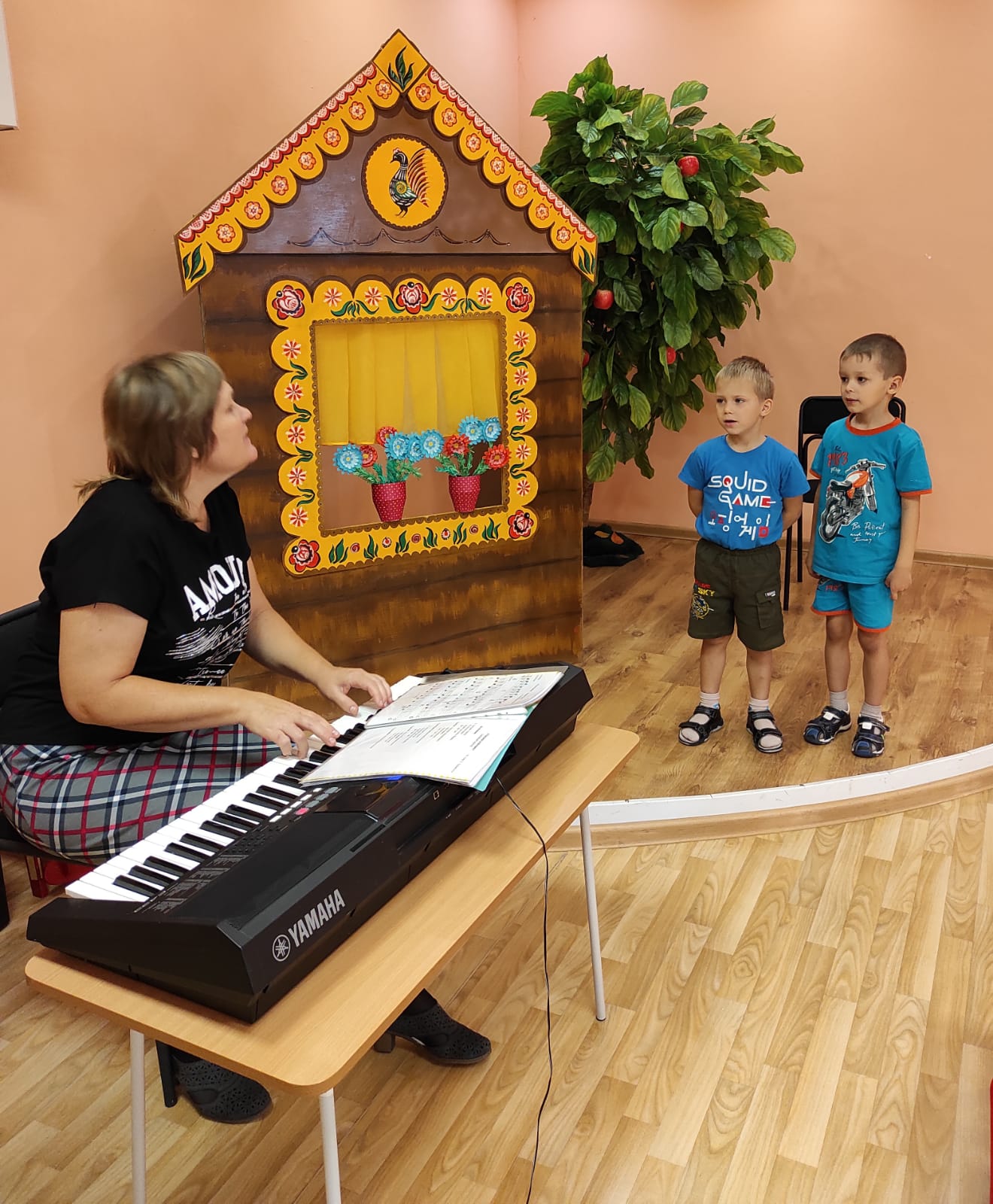 В группе выделены различные центры, которые доступны детям это такие центы как:
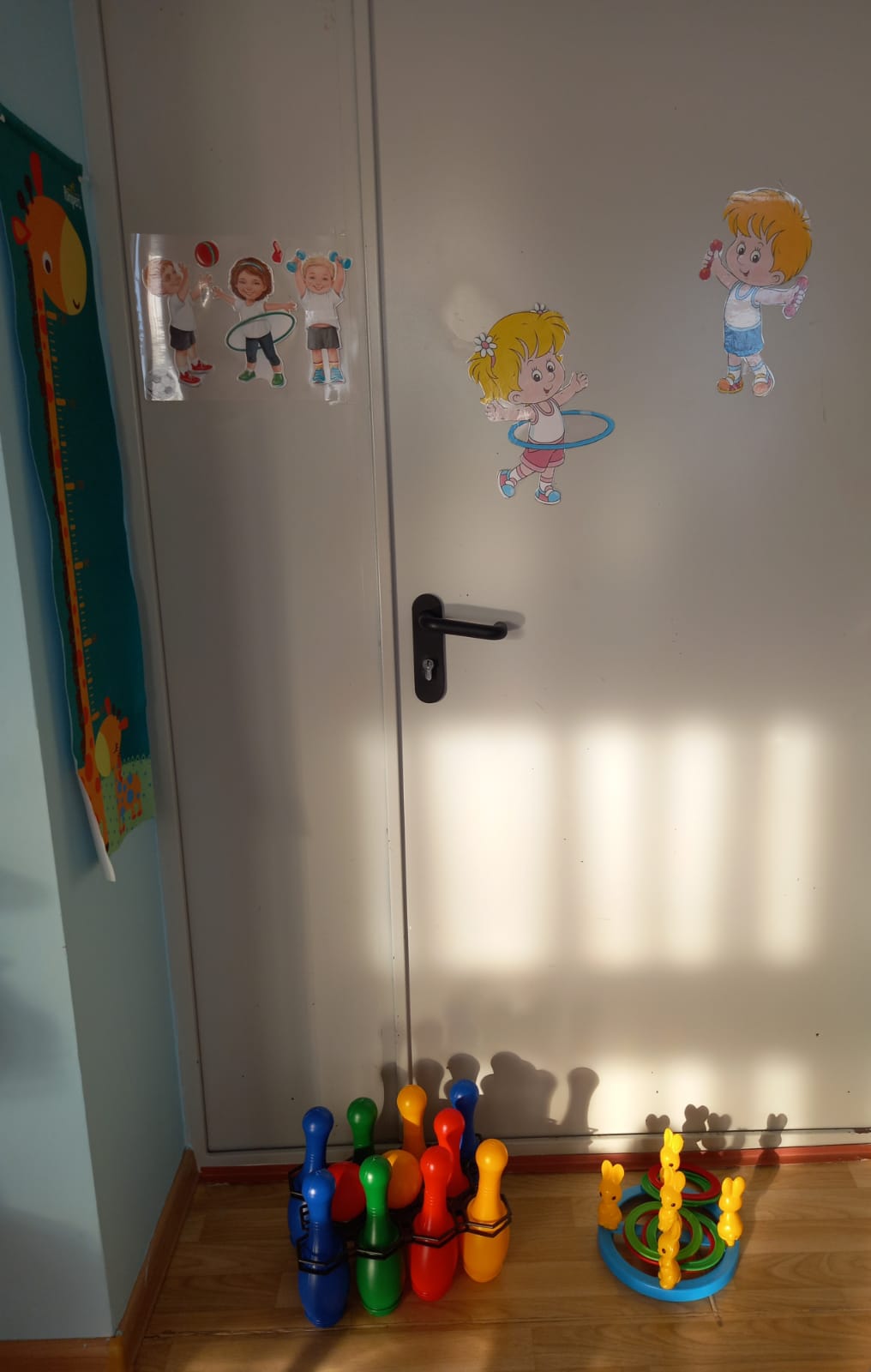 «Физкультурный уголок»
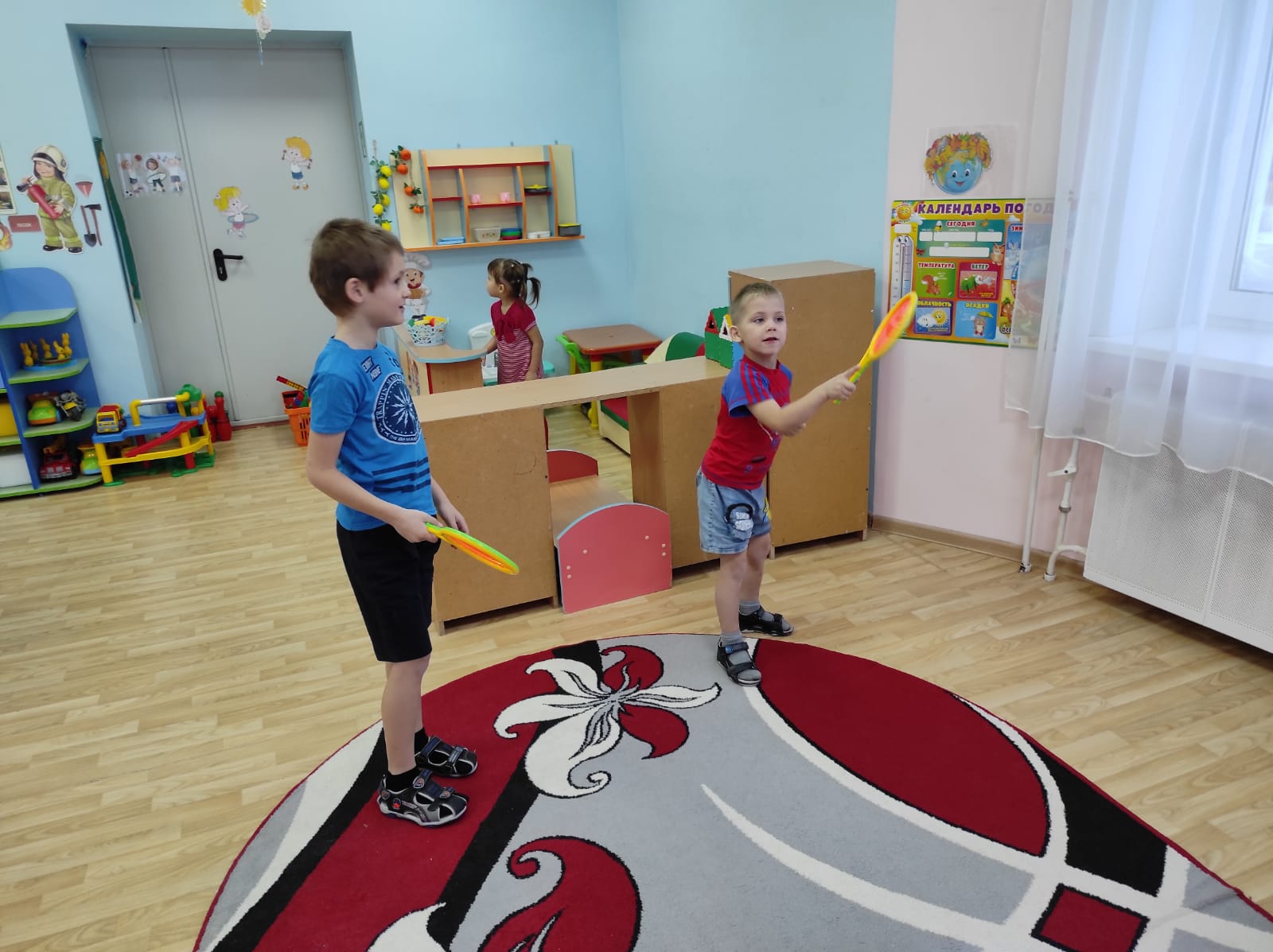 «Центр Театрализаций»
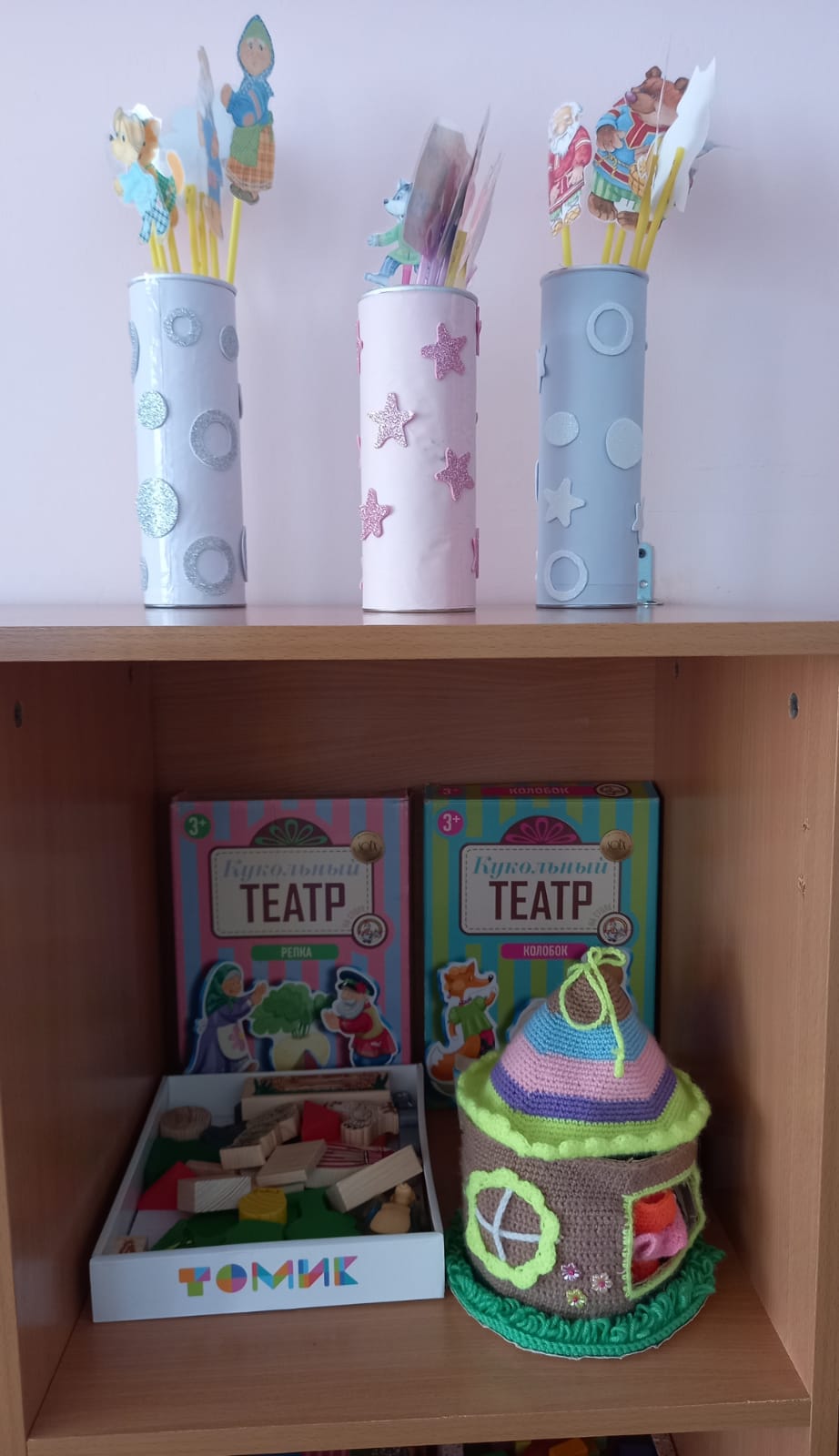 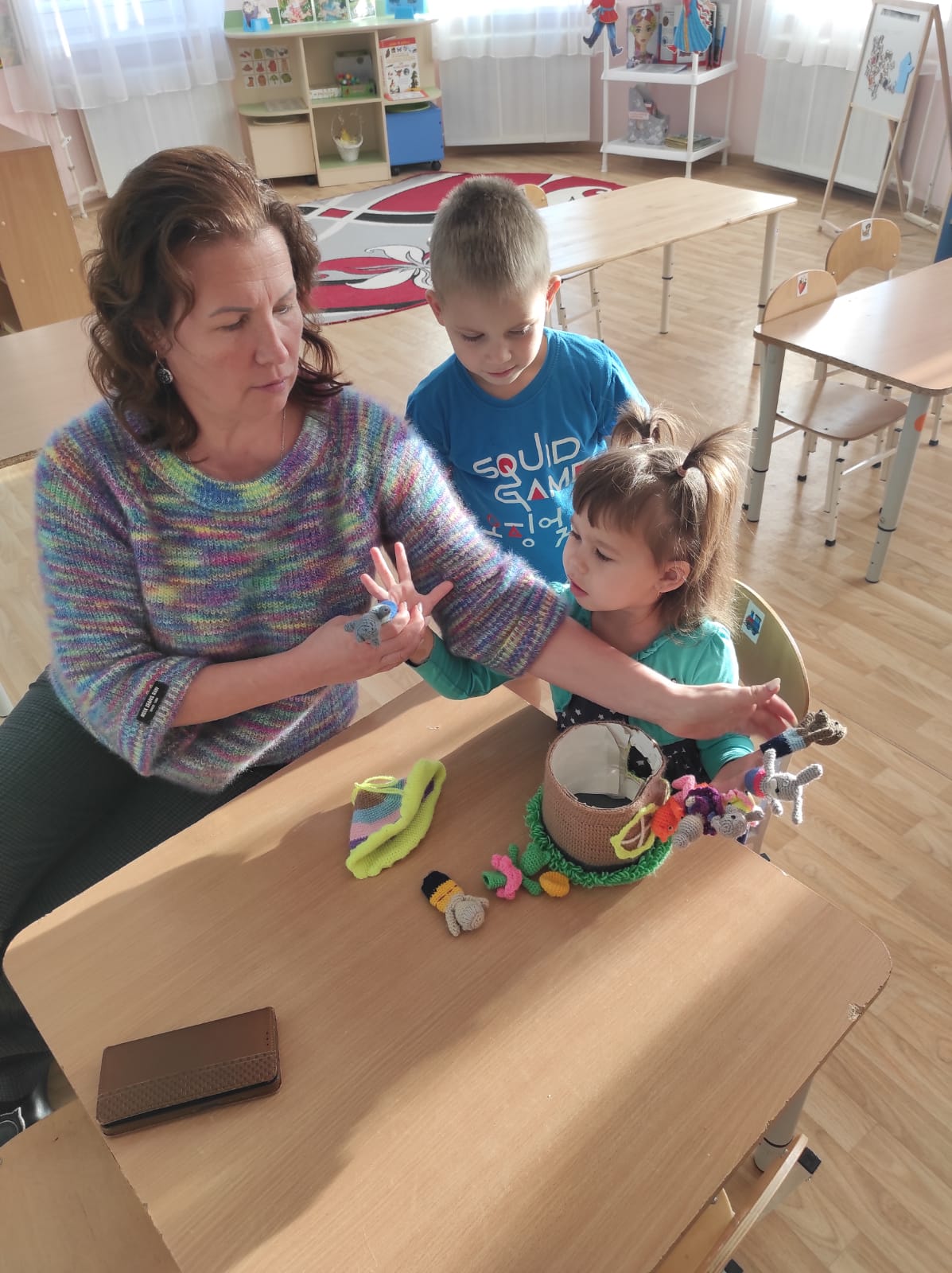 Центр науки и природы состоит из 2ух уголков:
Уголок природы
Уголок познавательно-исследовательской деятельности.
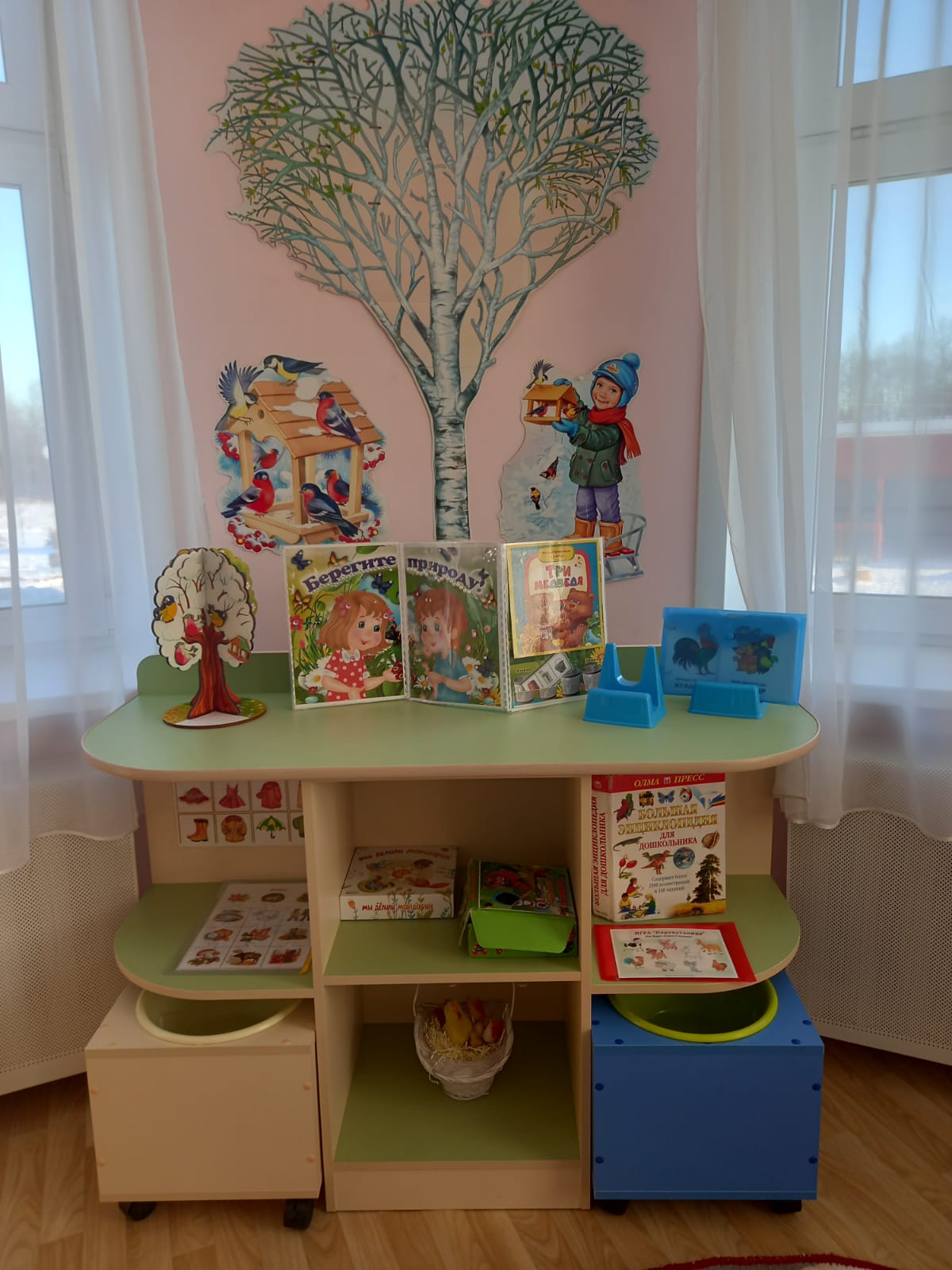 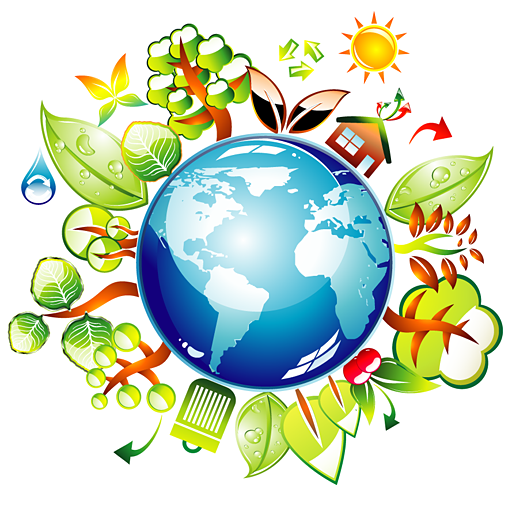 Центр «Безопасности»
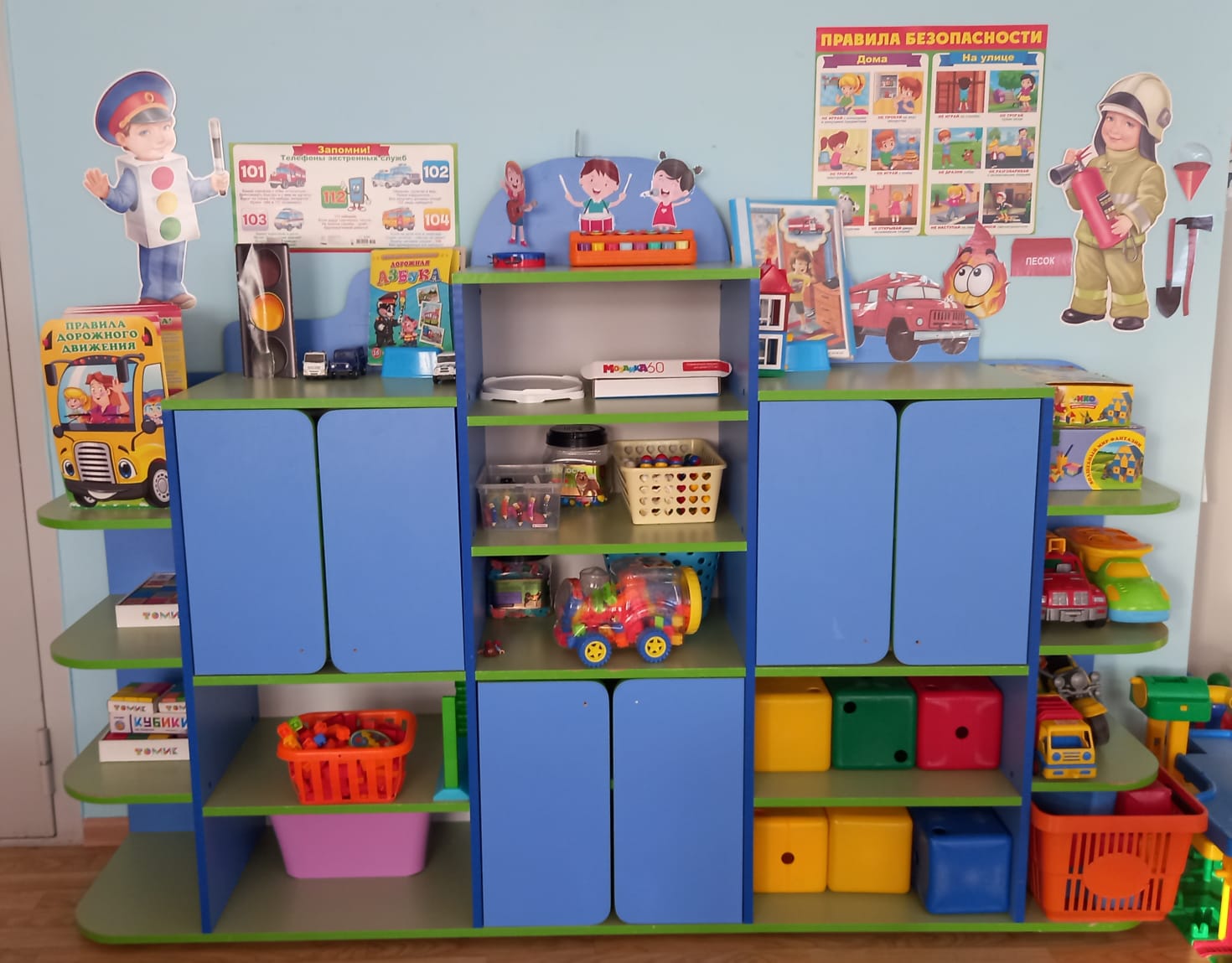 Центр «Правильного питания»
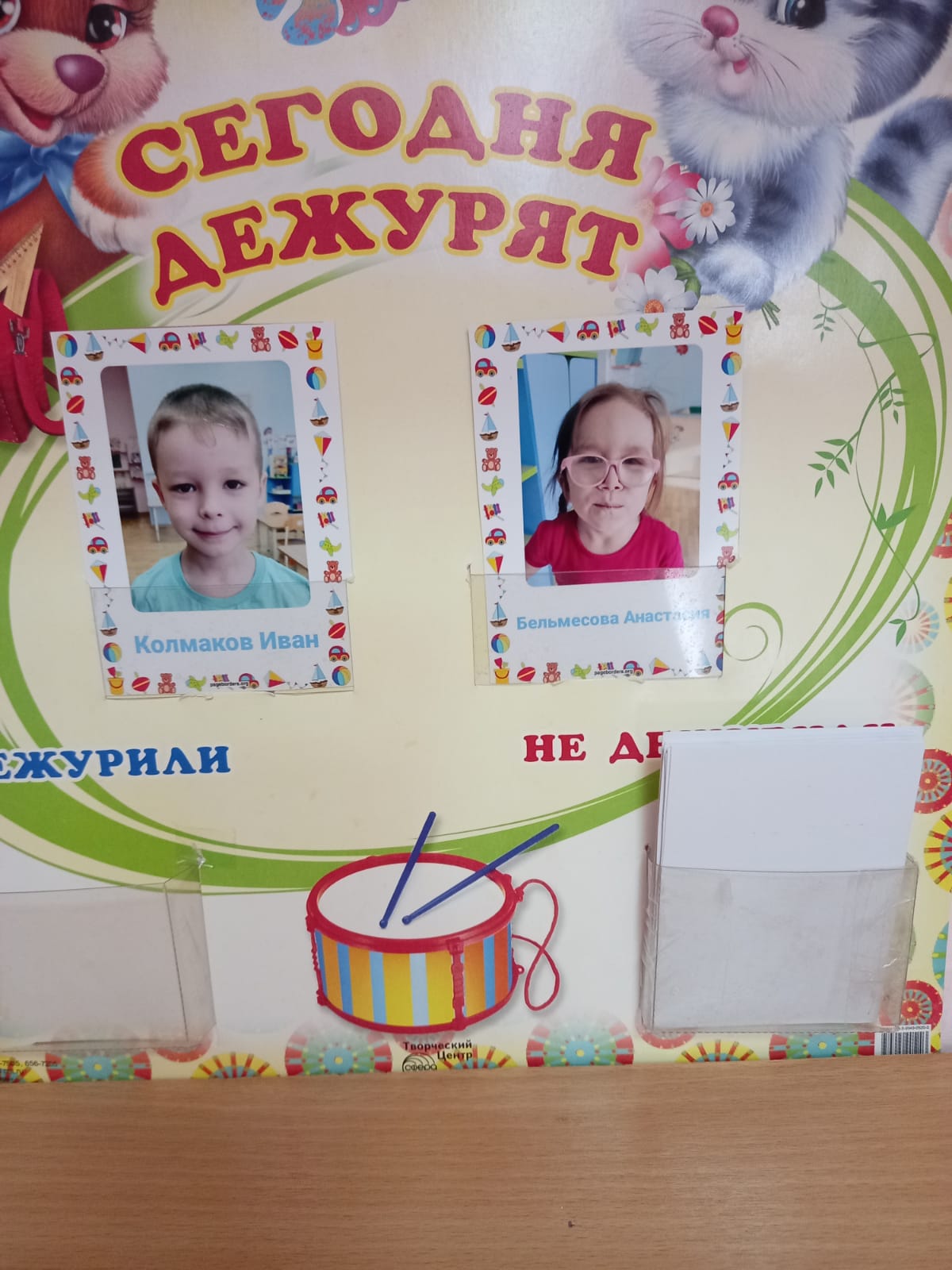 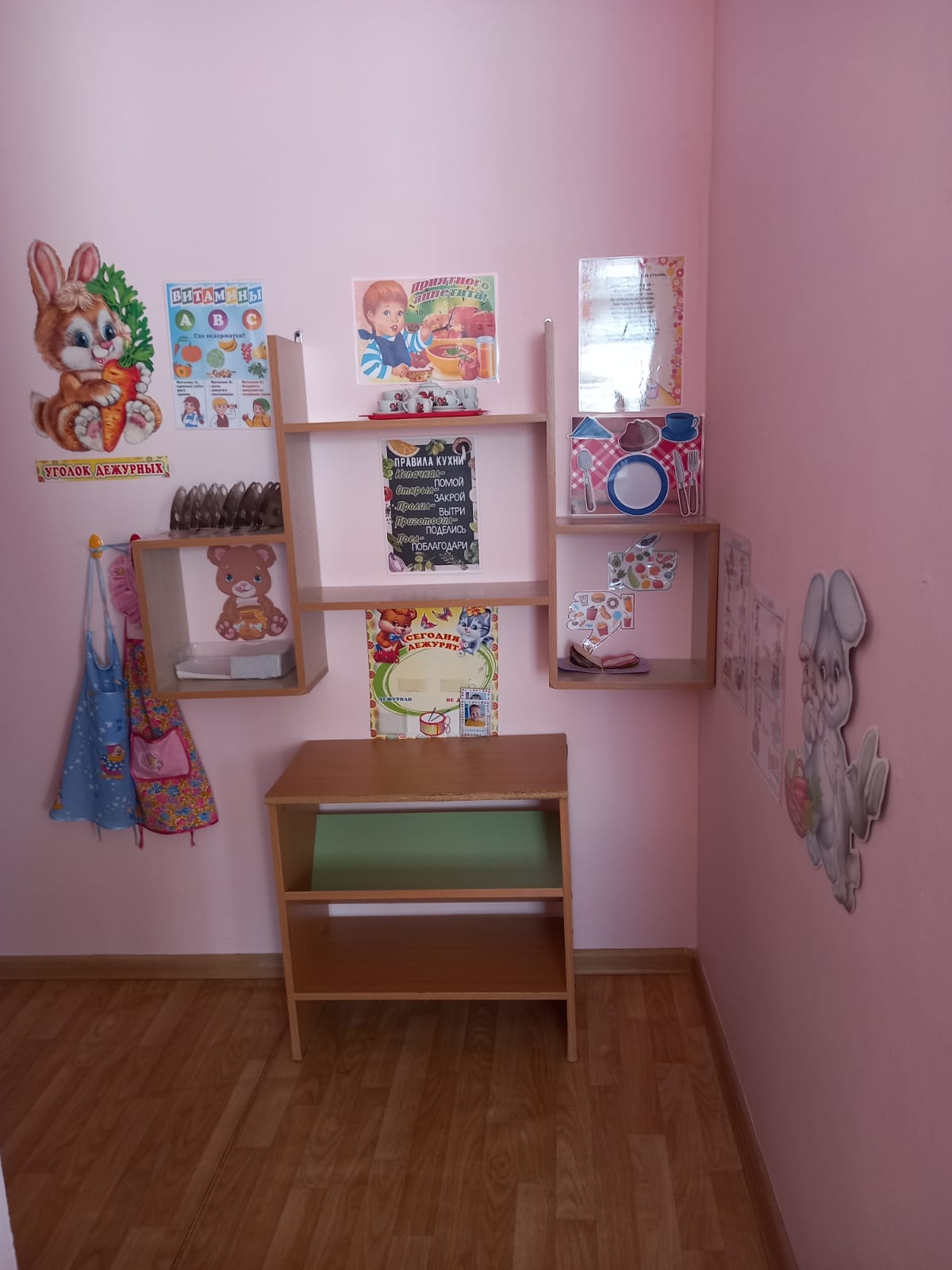 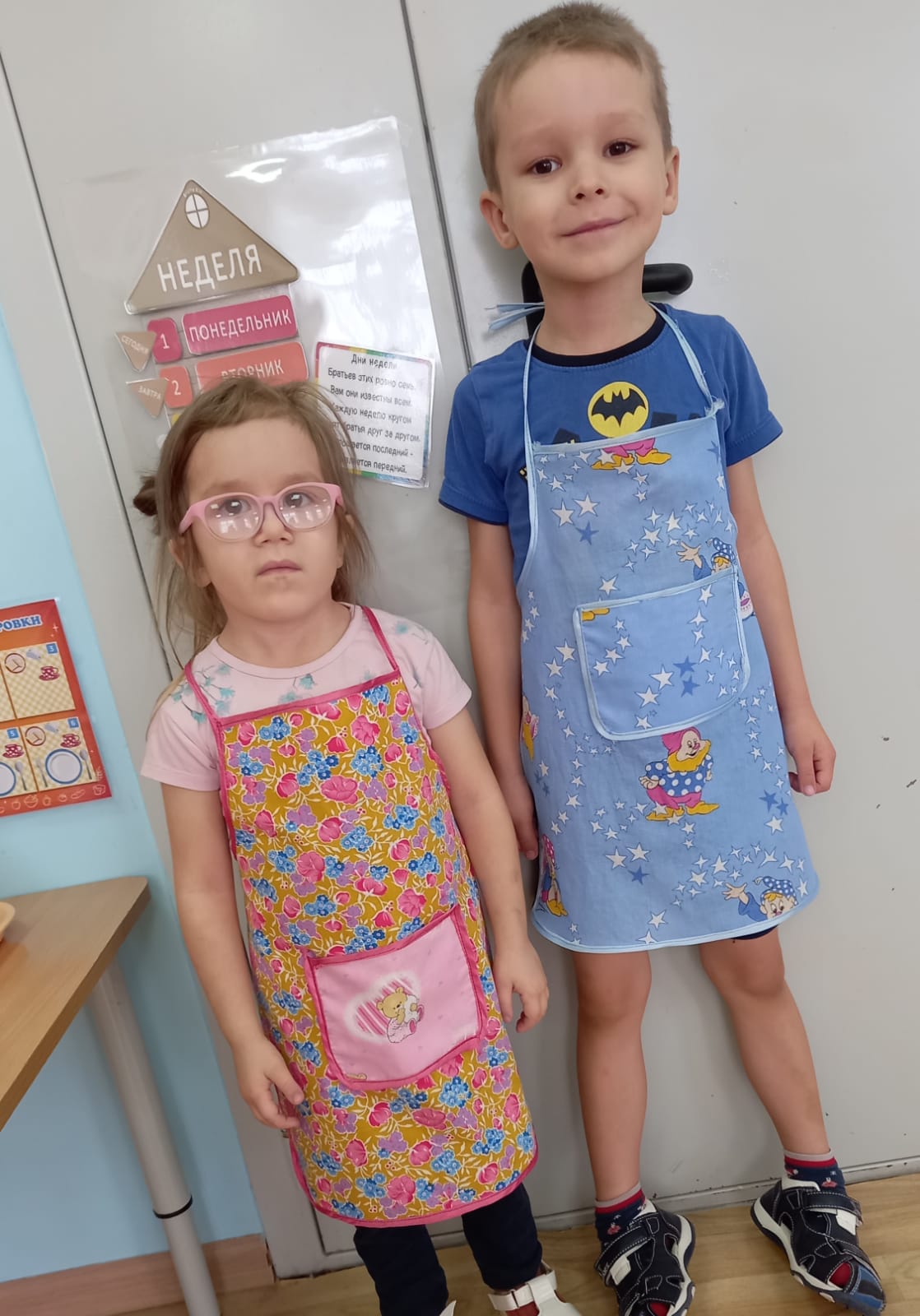 Центр «Художественного творчества»
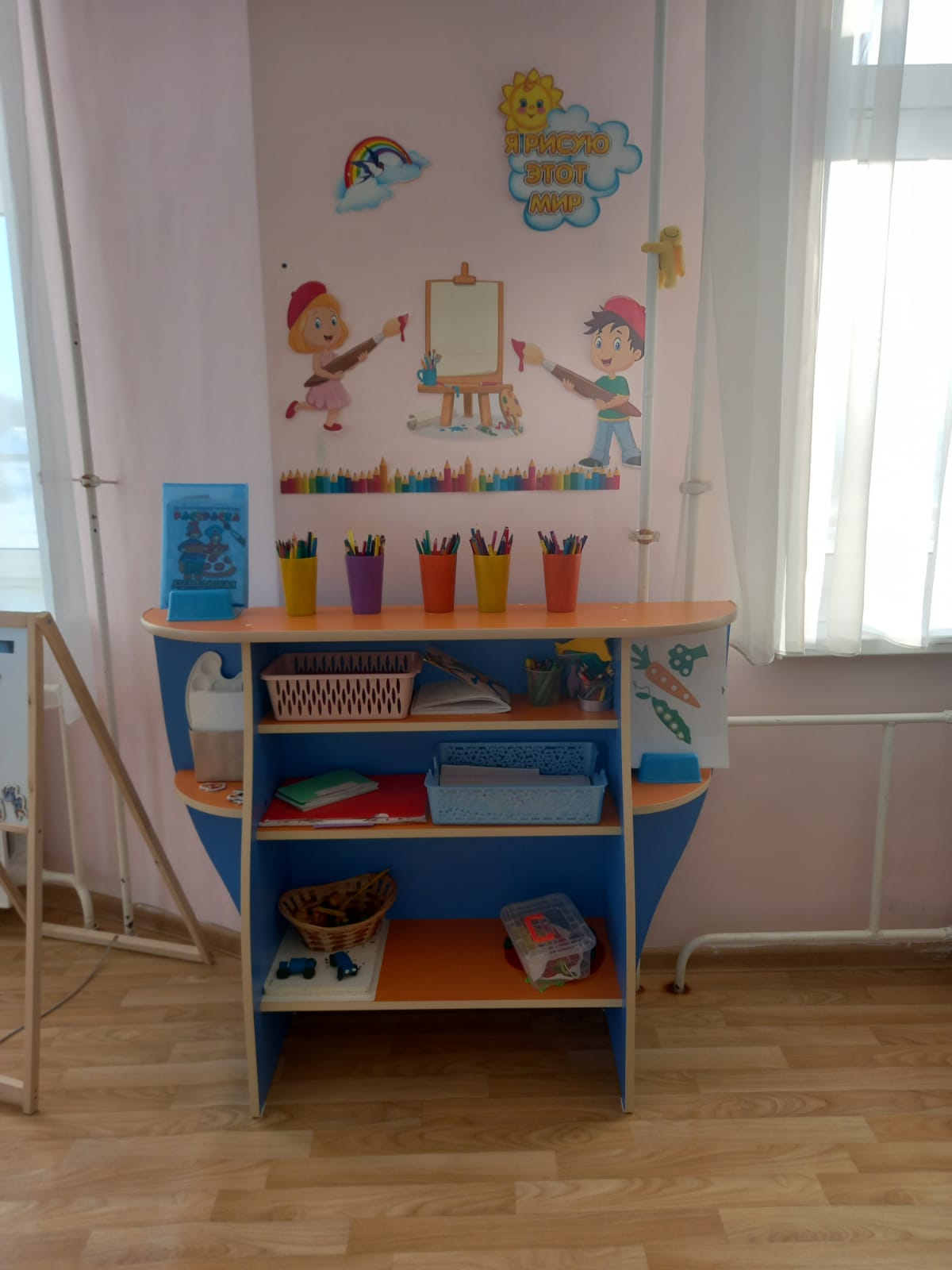 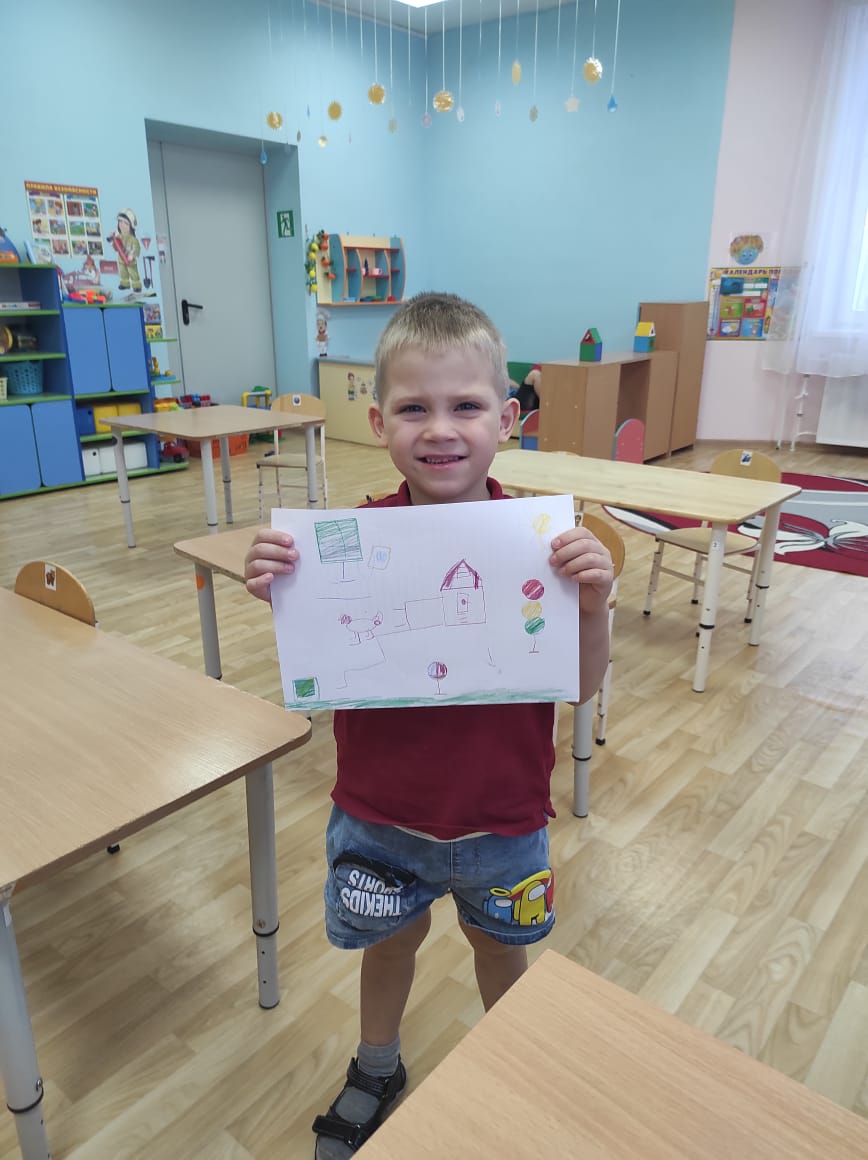 Центр «Конструирования»
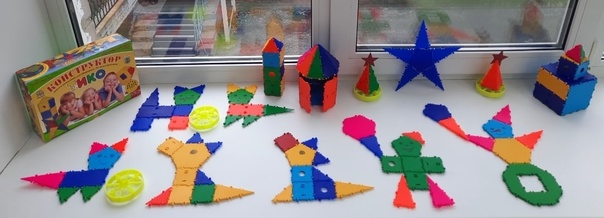 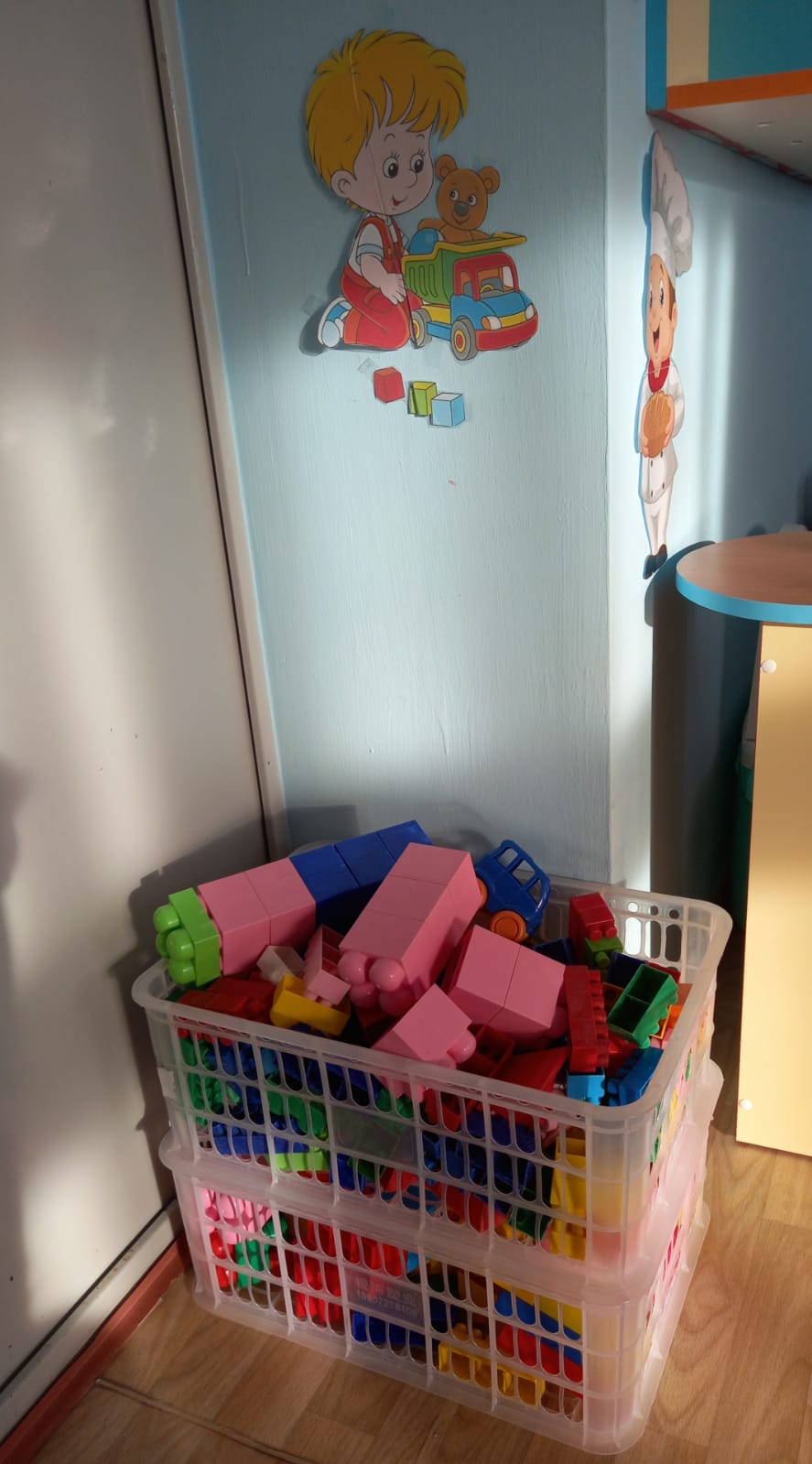 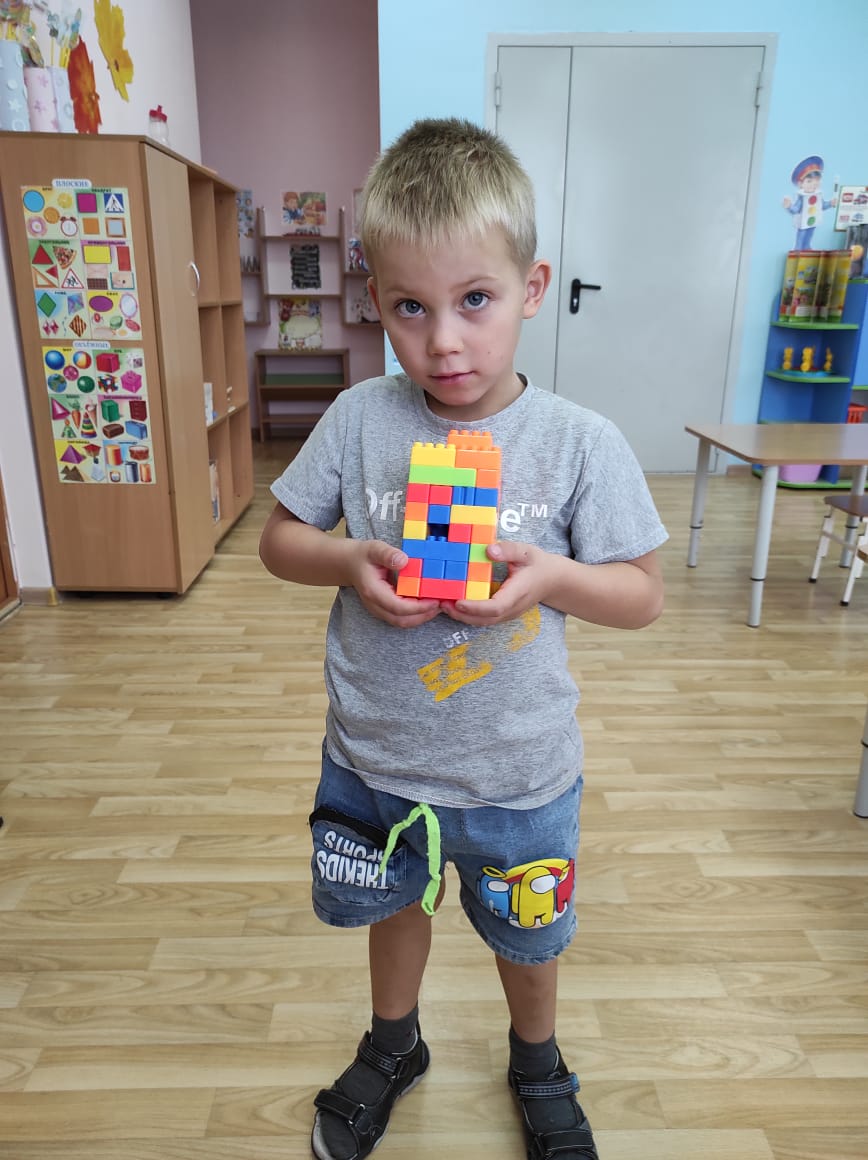 Центр «Наша Родина-Россия»
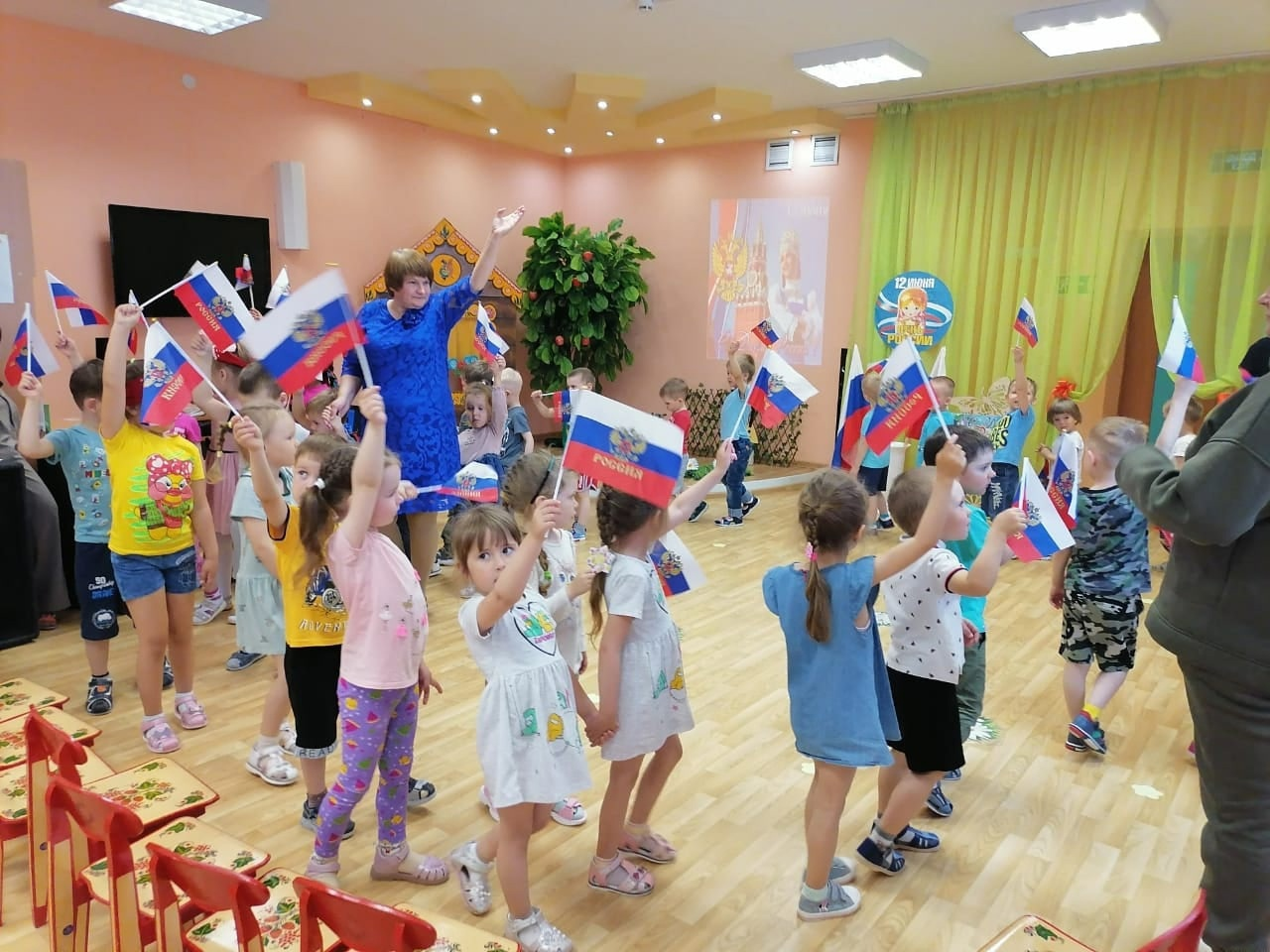 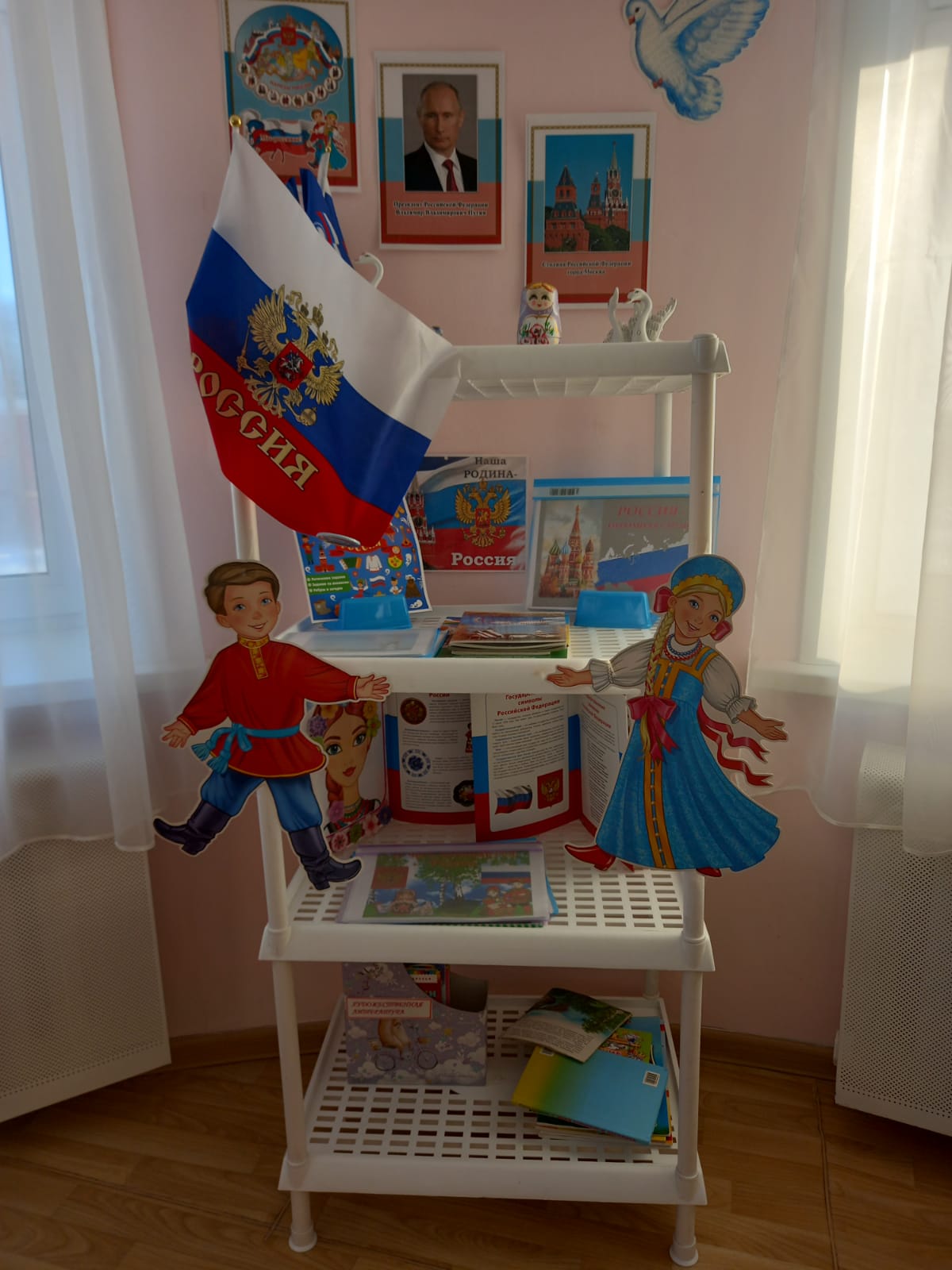 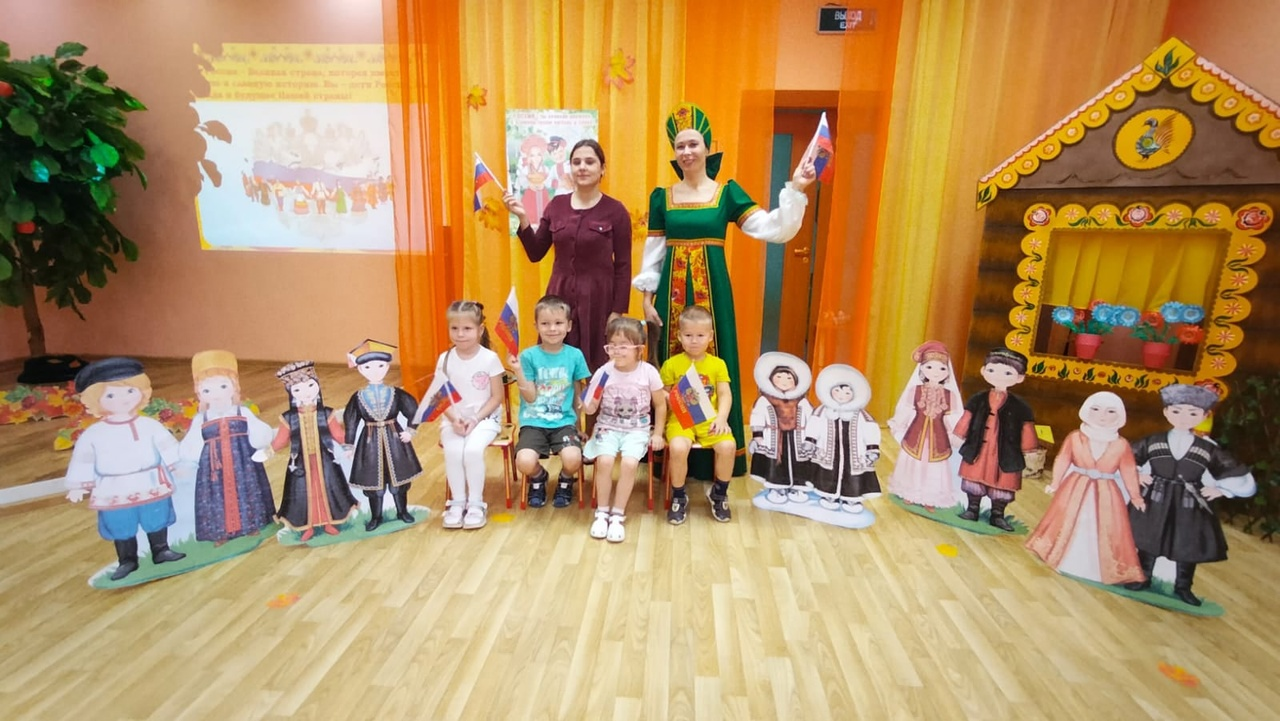 Центр «Сюжетно-ролевой игры»                             Центр «Уединения»
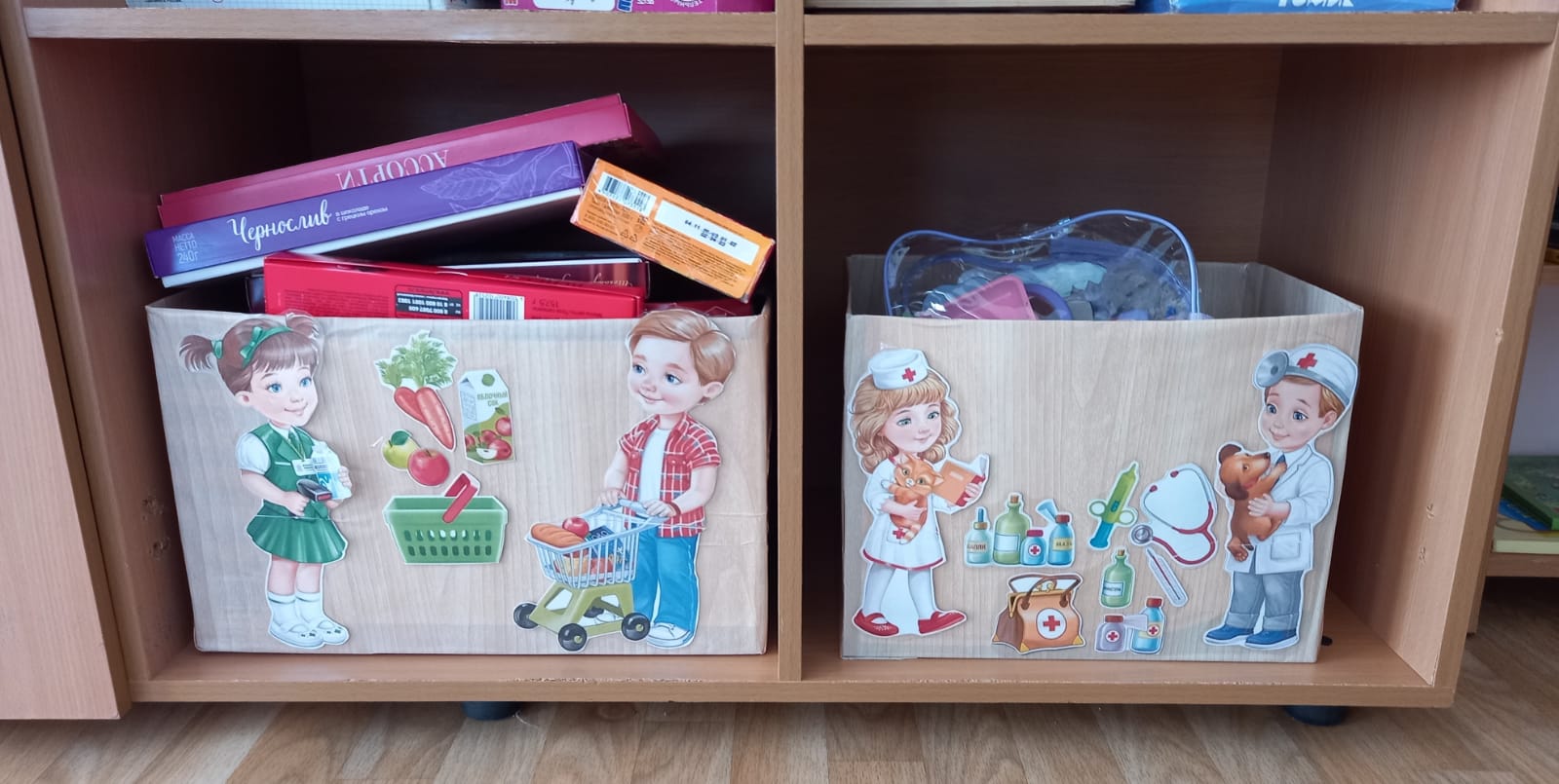 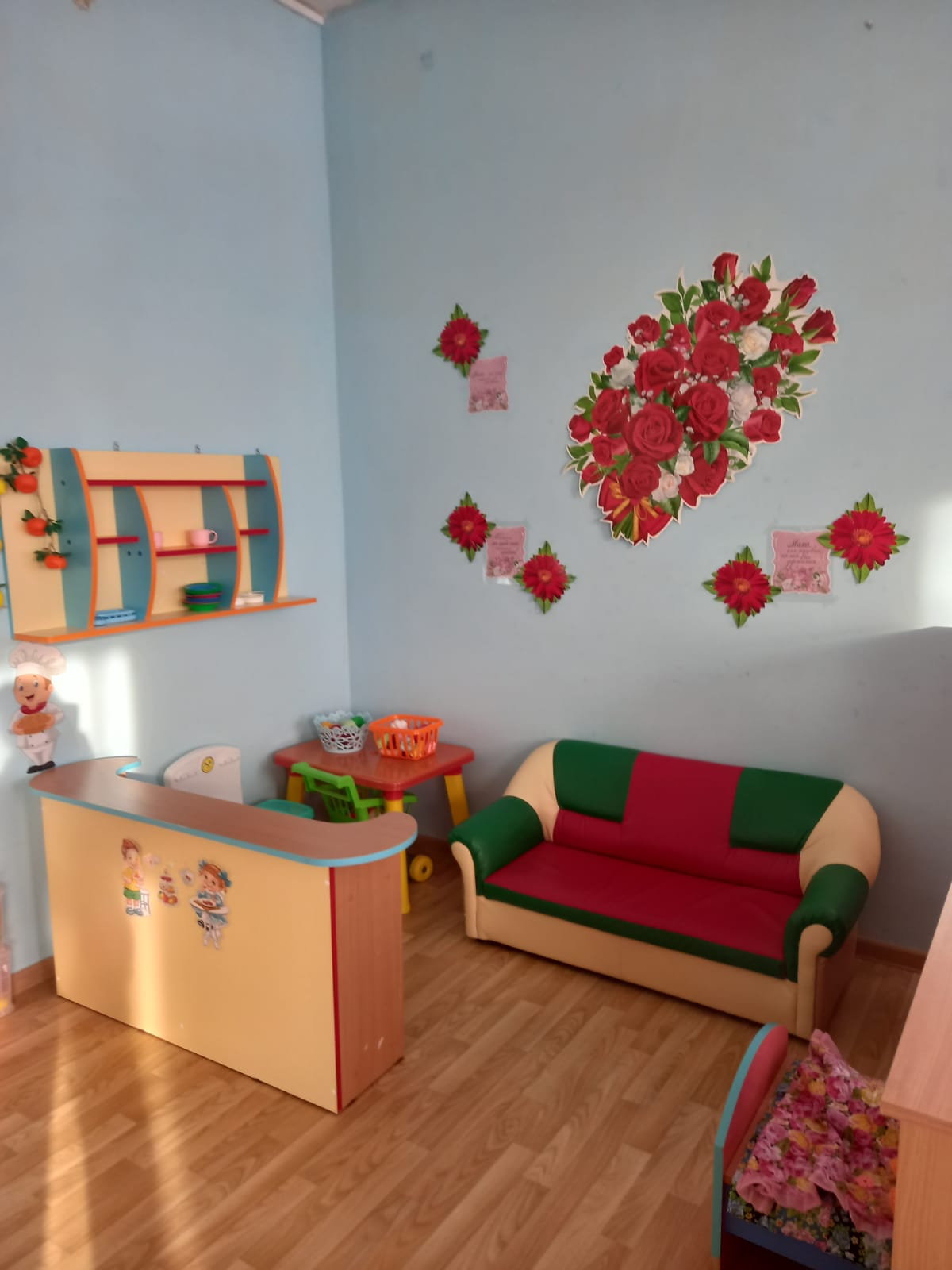 Центр «Развитие речи»
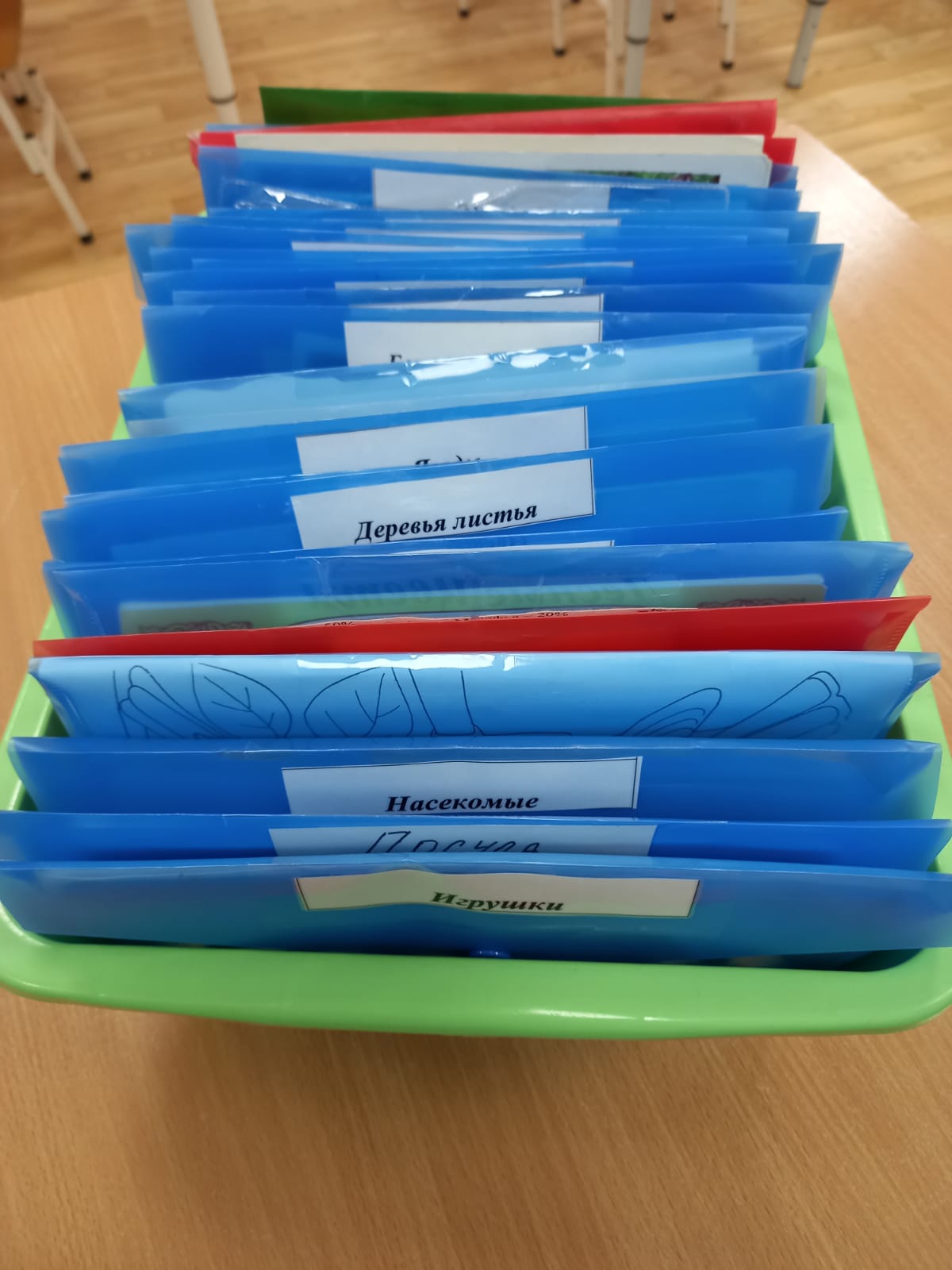 Цель создания уголка речевого развития -оптимальная организация развивающей среды для совершенствования речевых способностей воспитанников.
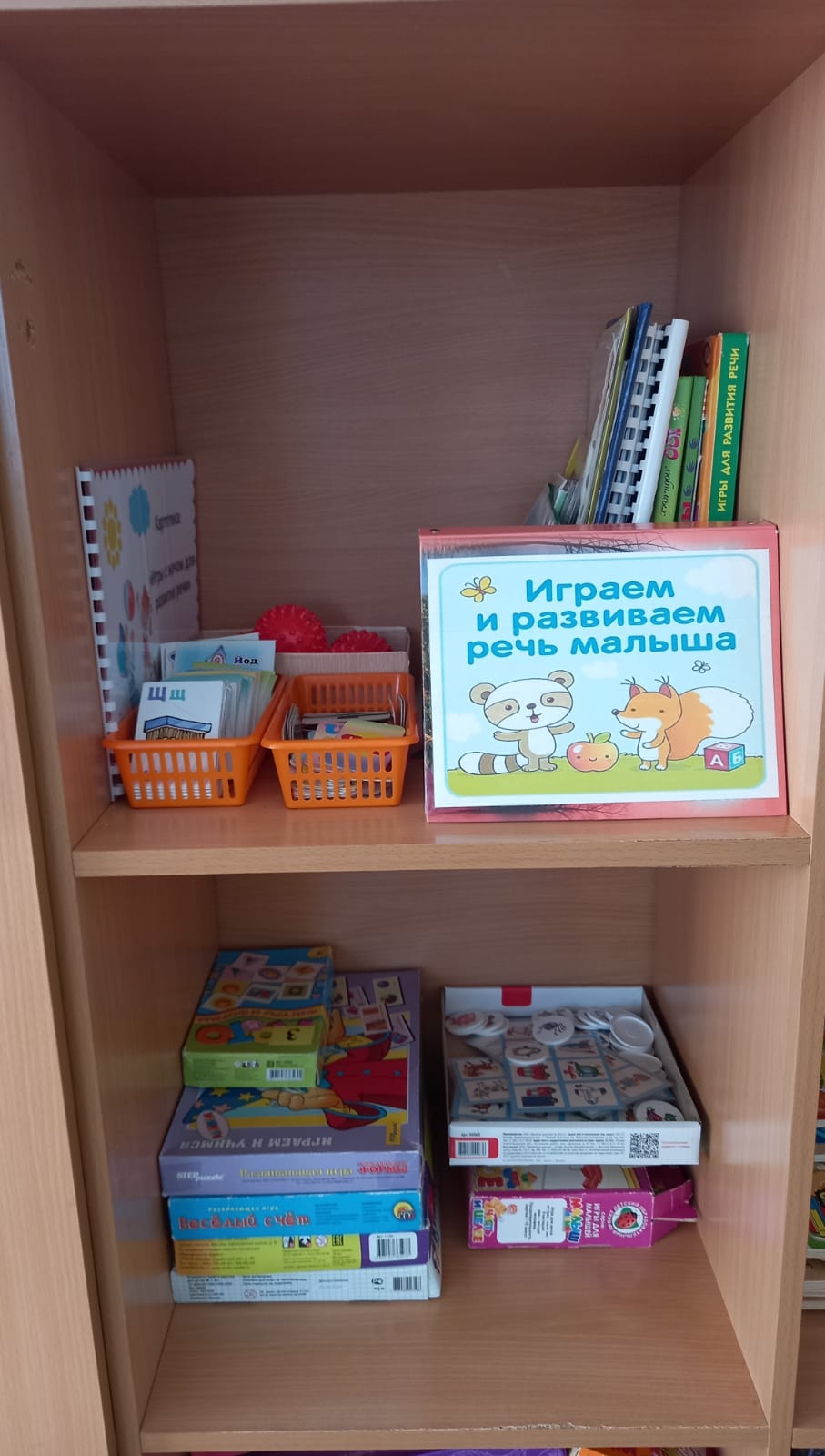 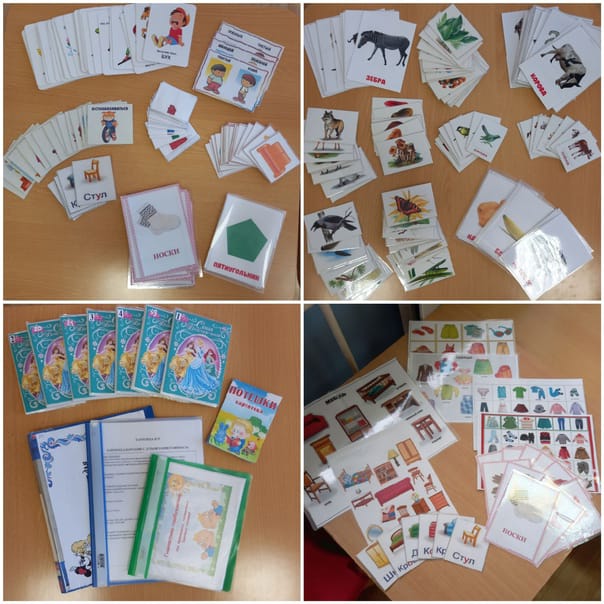 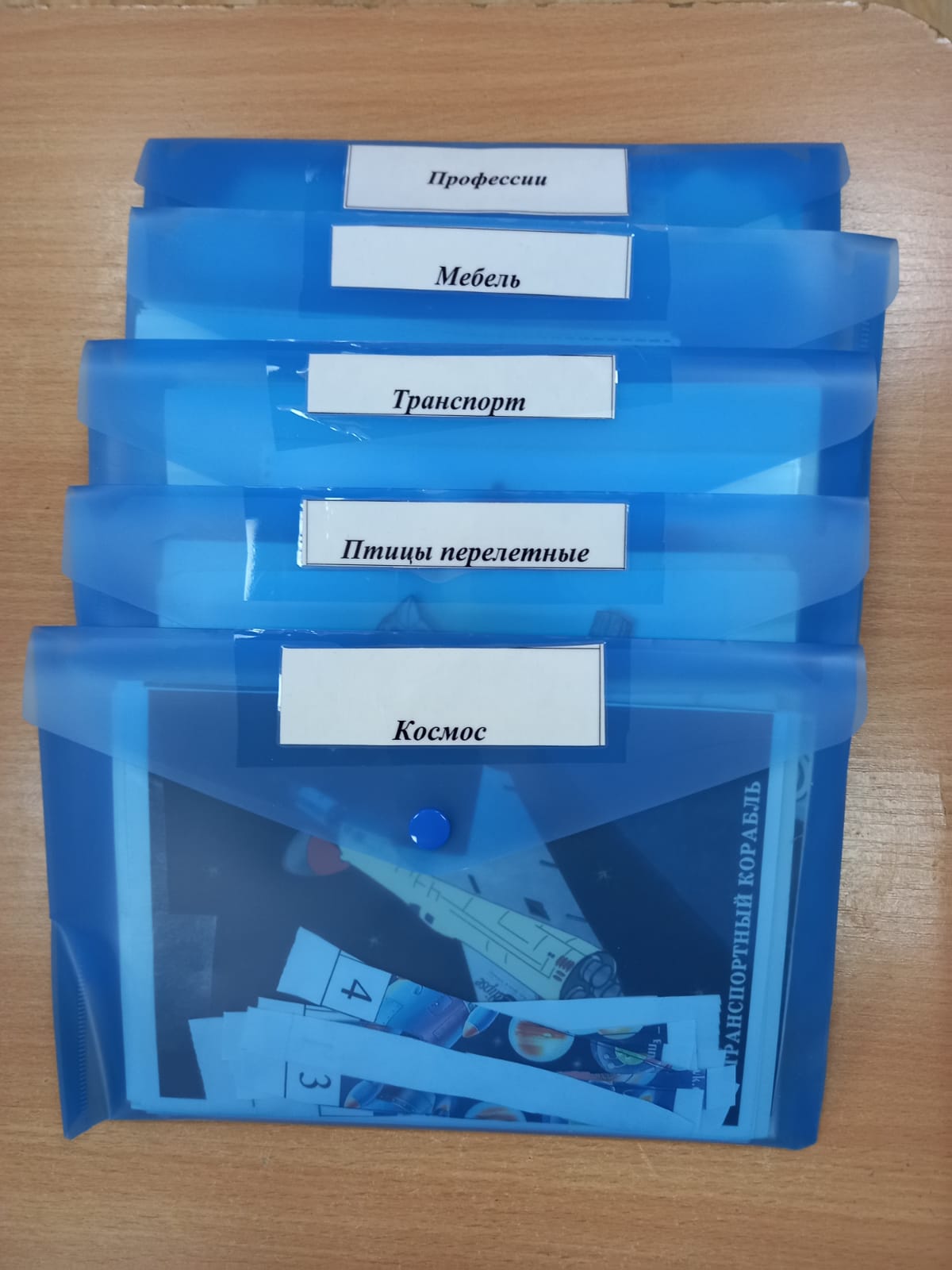 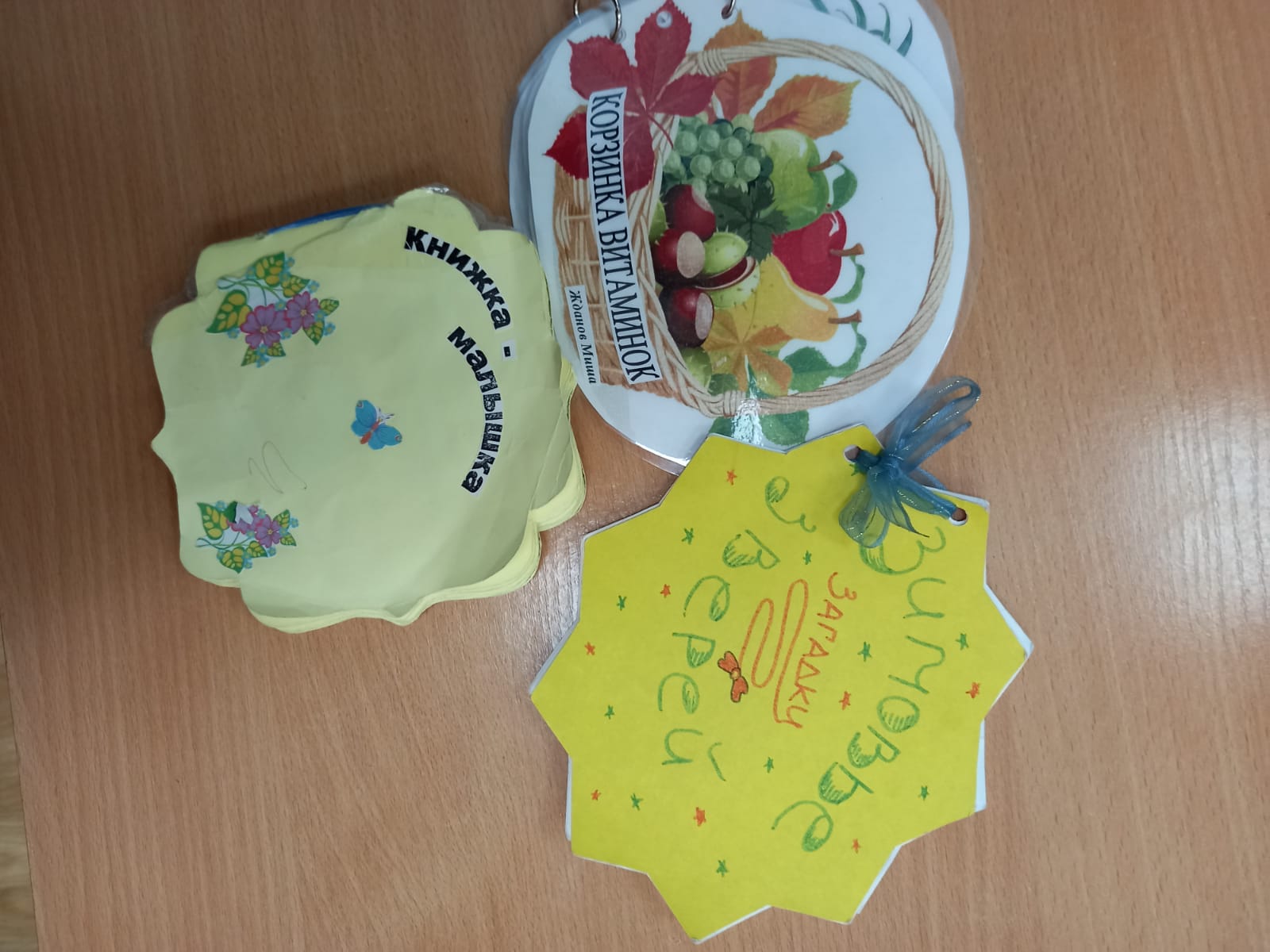 Центр «Наша Библиотека»
Чтение книг расширяет словарный запас ребенка, обогащает речь, развивает скорость мышления.
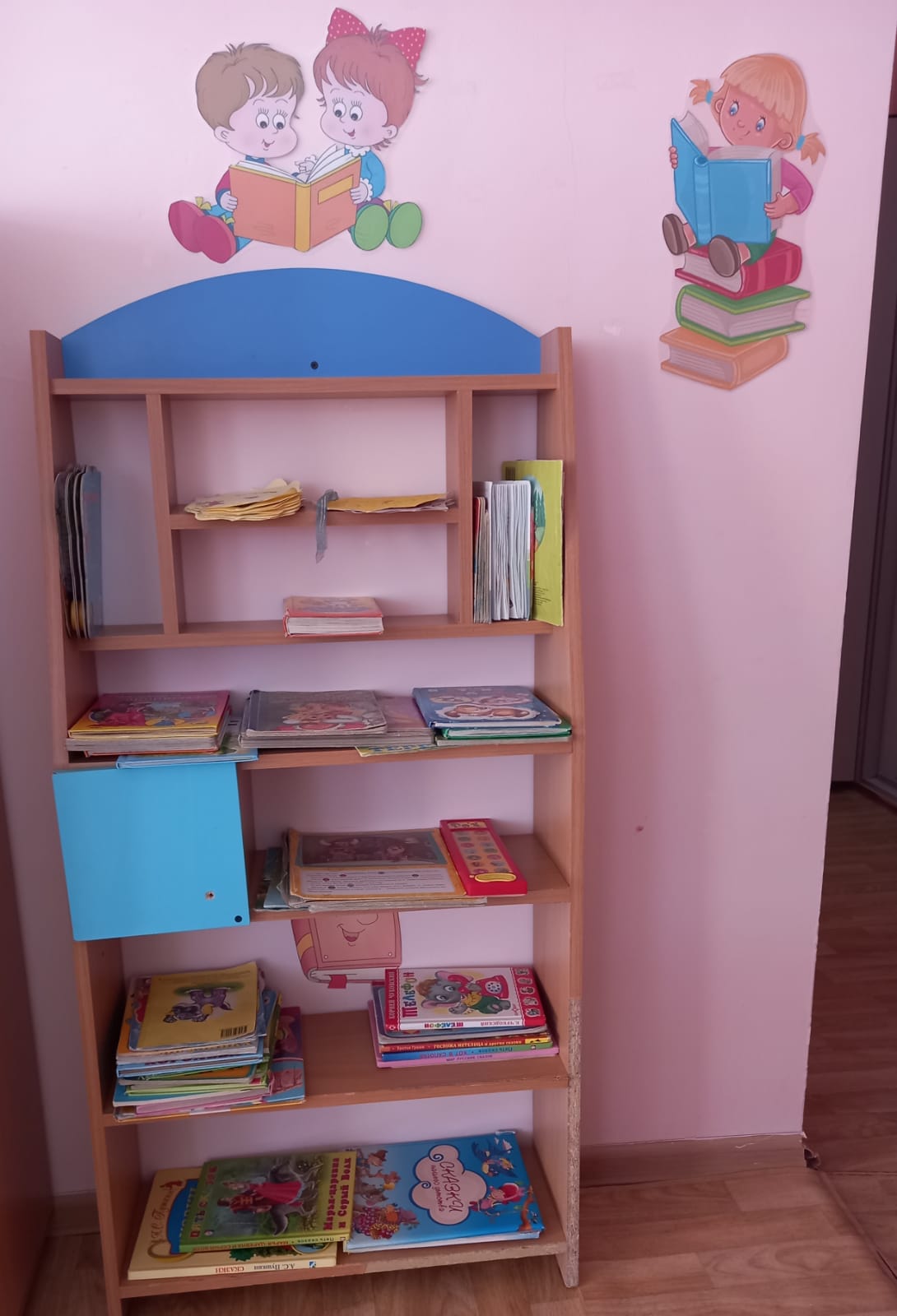 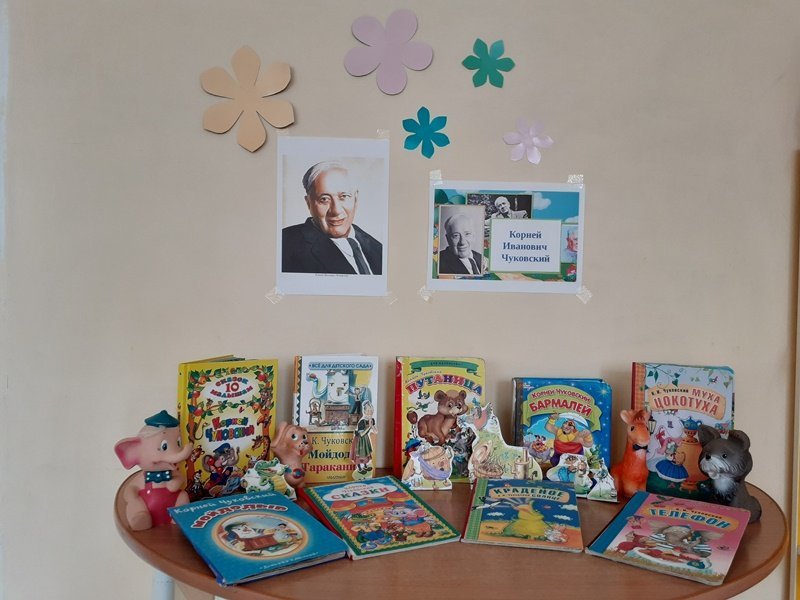 Центр «Индивидуальных занятий для детей»
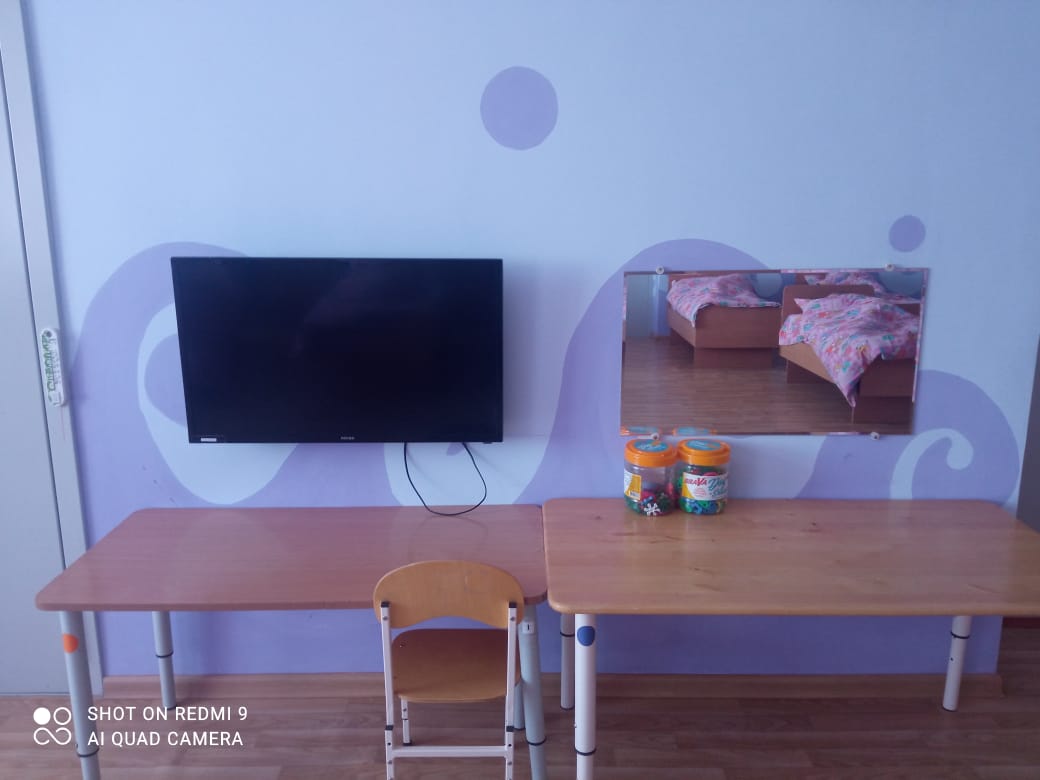 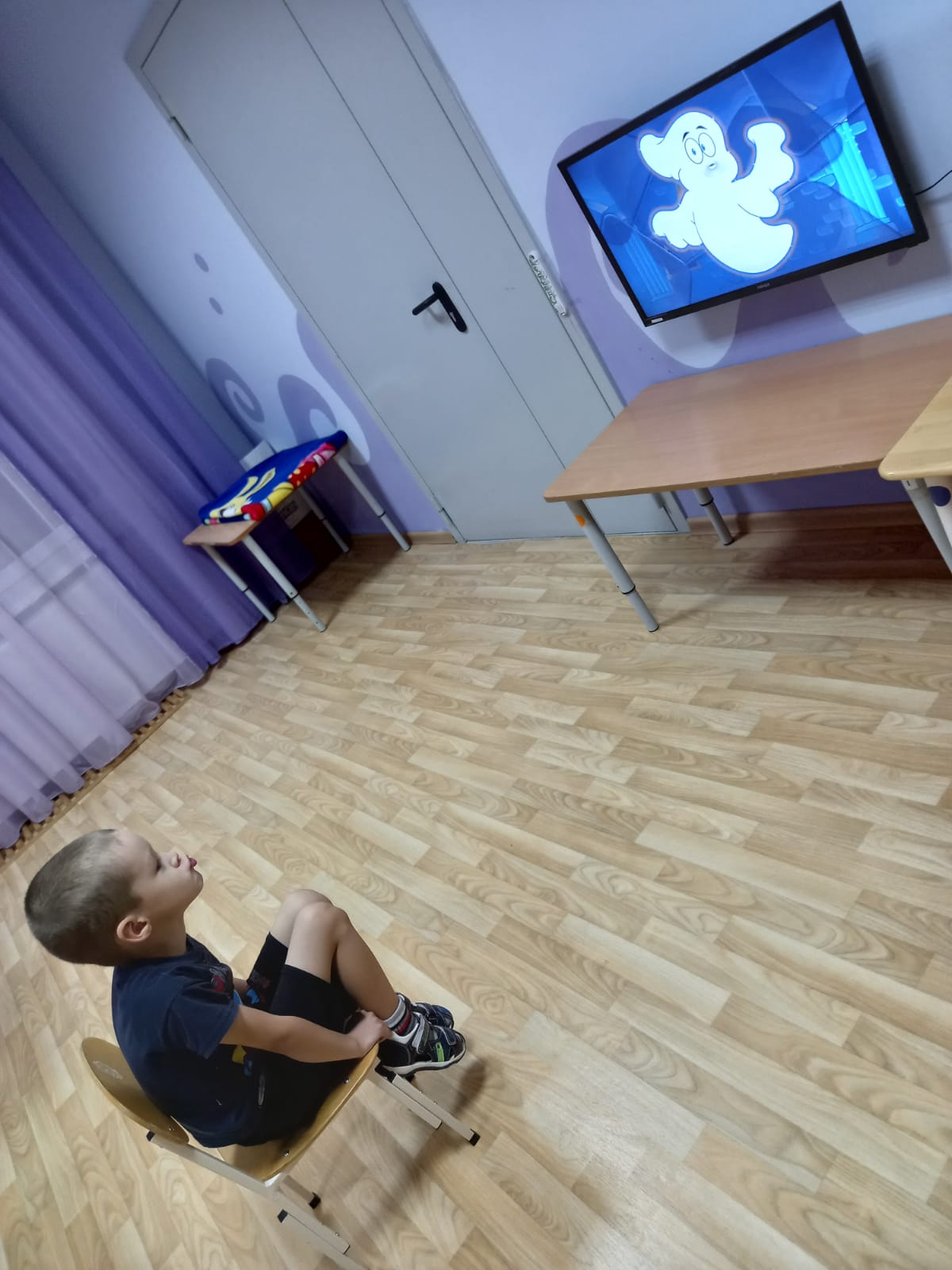 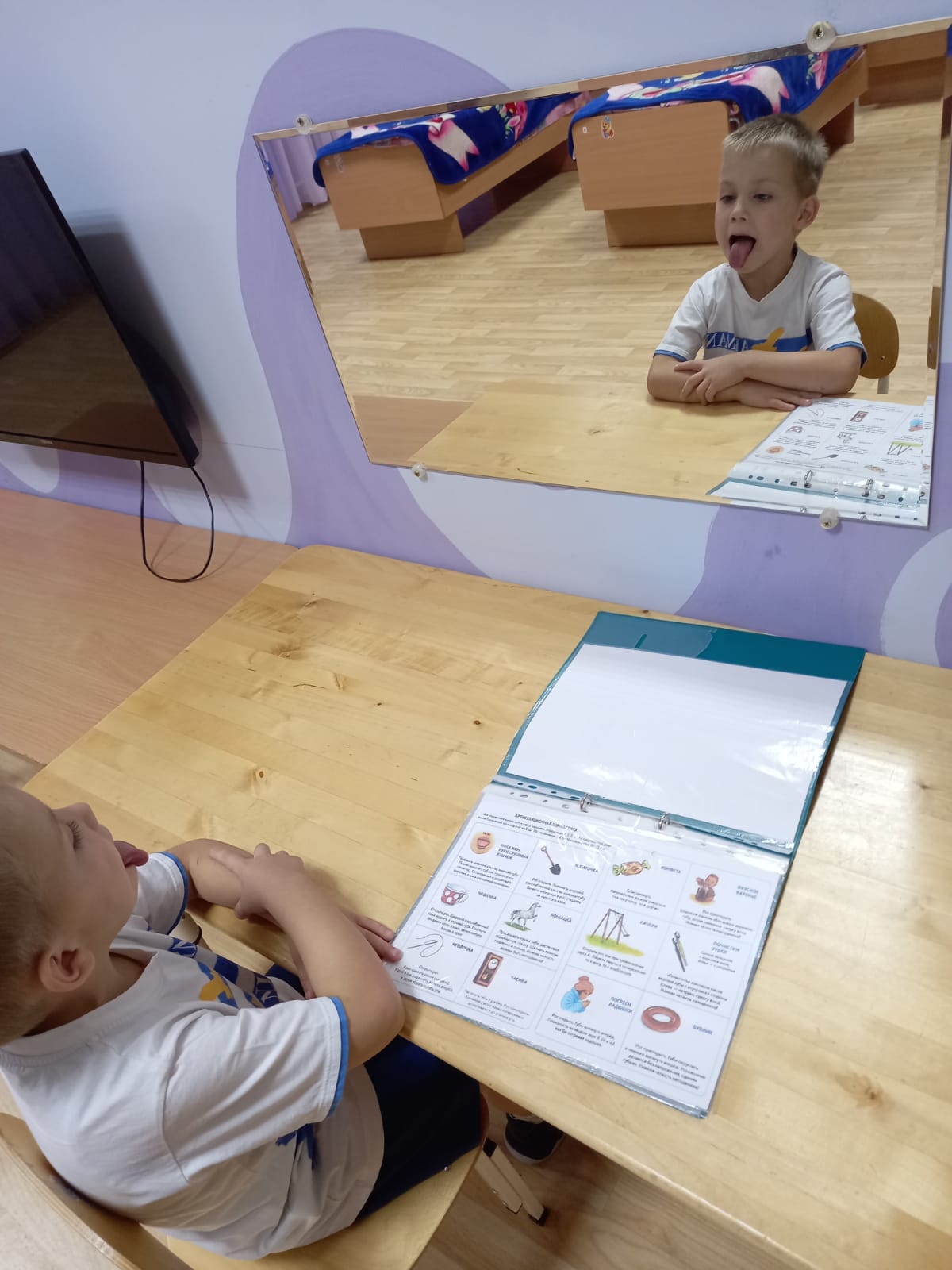 Таким образом, в разновозрастной группе я реализую основные задачи дошкольного воспитания и образования, сочетая общие требования дошкольной педагогики с конкретными условиями совместного воспитания в одной группе детей разного возраста.
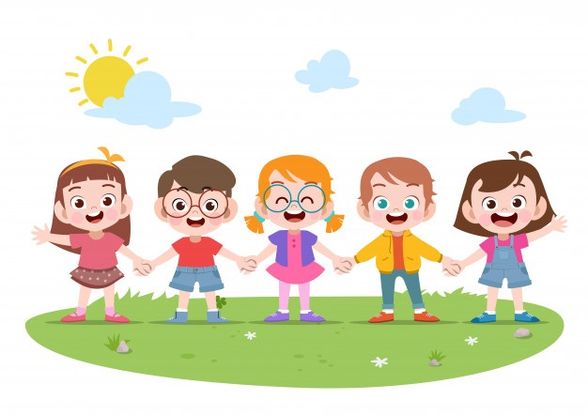 Спасибо за внимание!
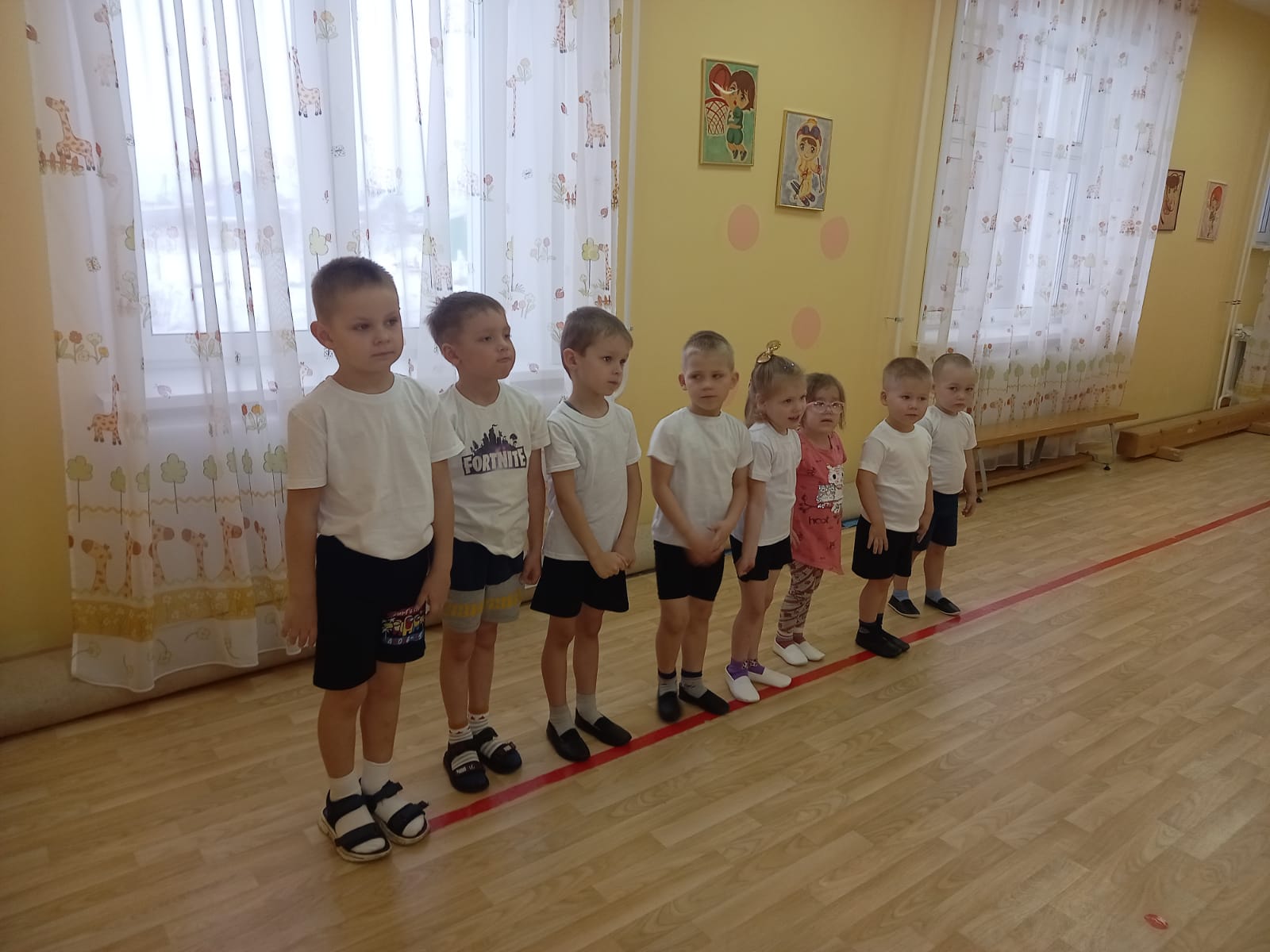